Незалежній Україні – 25: 
Міжнародні відносини та зовнішня політика України
Після проголошення Акта про державну незалежність Україна вперше стала рівноправним суб'єктом міжнародних відносин. 5 грудня 1991 р. після Всеукраїнського референдуму Верховна Рада звернулася із Заявою до парламентів і народів світу, у якій наголошувалося, що Україна згідно з цілями і принципами ООН спрямовуватиме свою зовнішню політику на зміцнення миру і безпеки у світі, дотримуючись принципів міжнародного права.
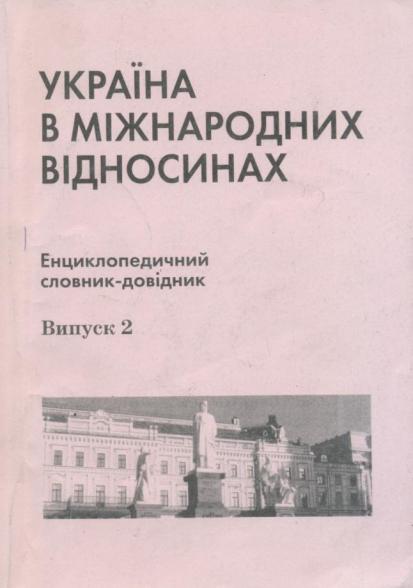 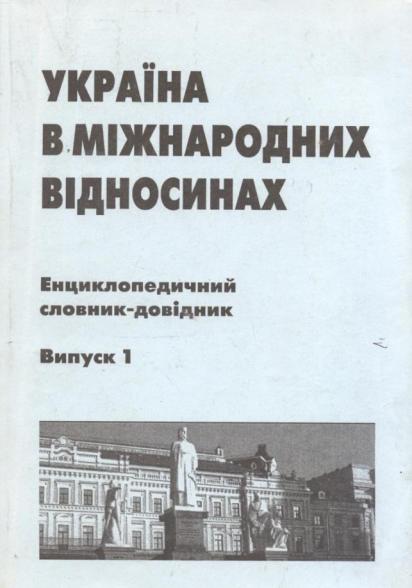 В 351400/2
В 345400/1
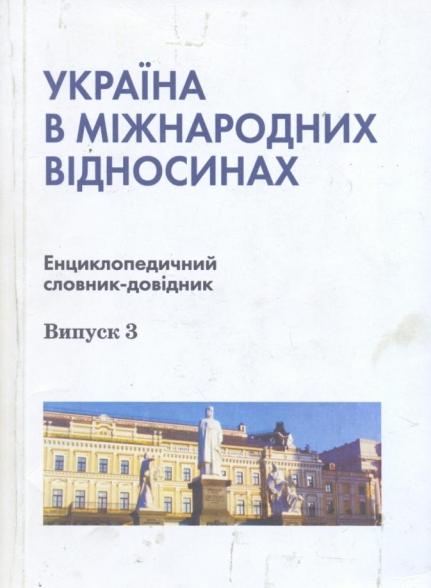 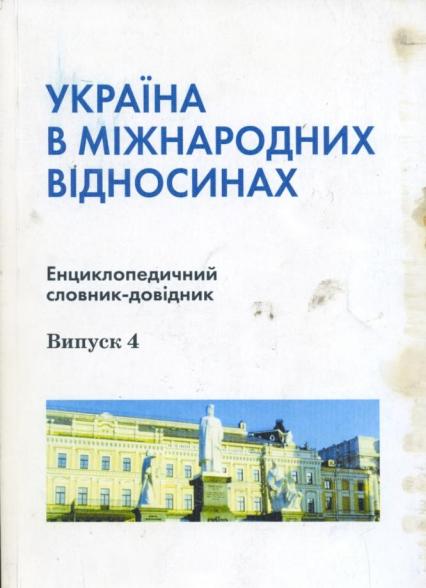 В 351400/3
В 351400/4
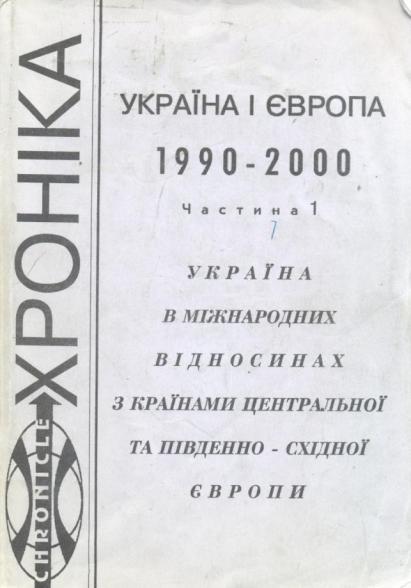 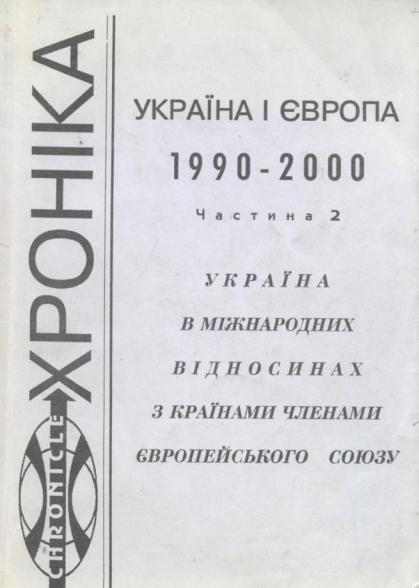 В 345111/1
В 345111/2
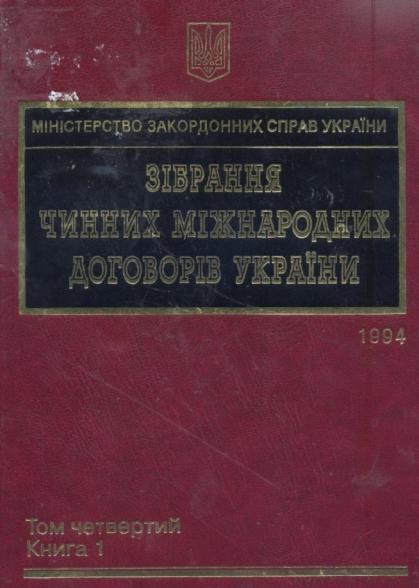 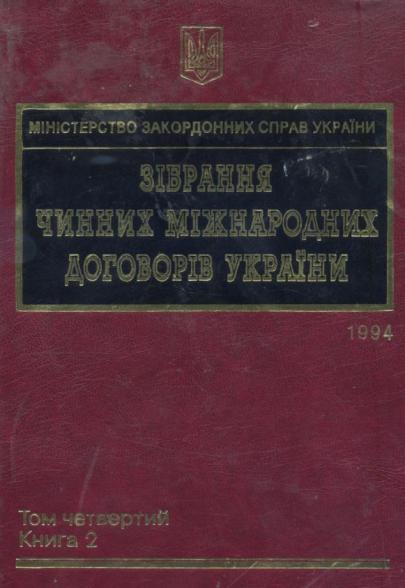 В 343941/4-1
В 343941/4-2
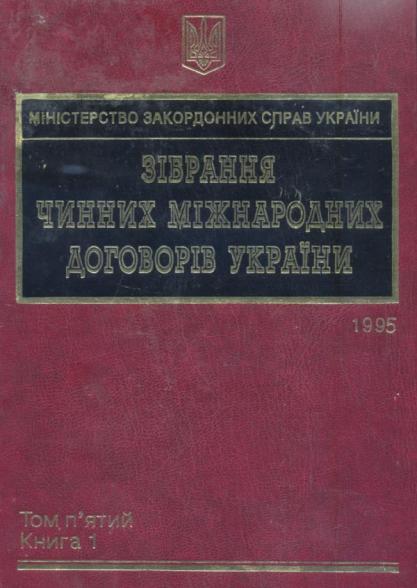 В 343941/5-1
Основні принципи зовнішньої політики України визначені в Декларації про державний суверенітет України (1990 р.), у нормативно-правовому акті Верховної Ради «Основні напрямки зовнішньої політики України» (1993 р.), у Конституції України (1996 р,)
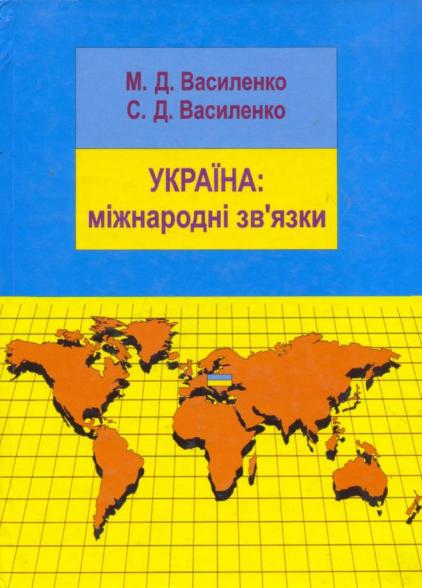 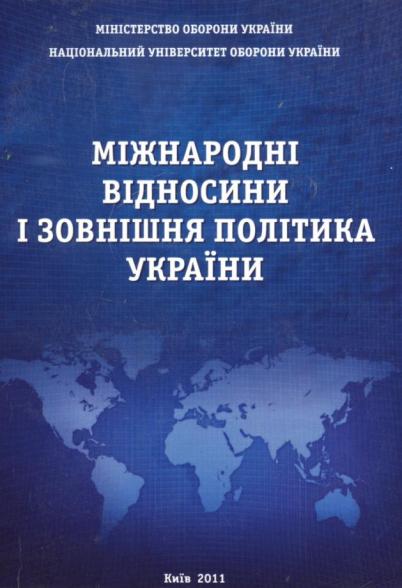 Ва 657569
Ва 750146
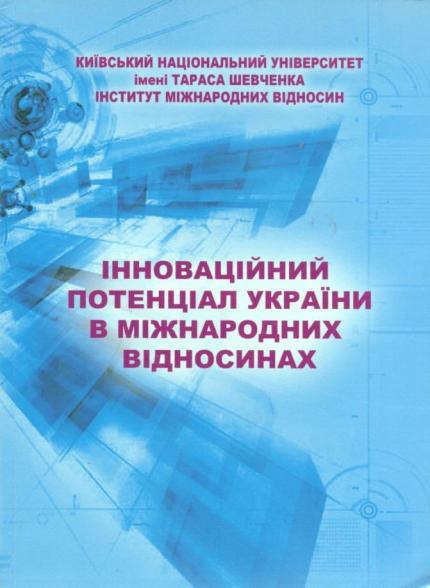 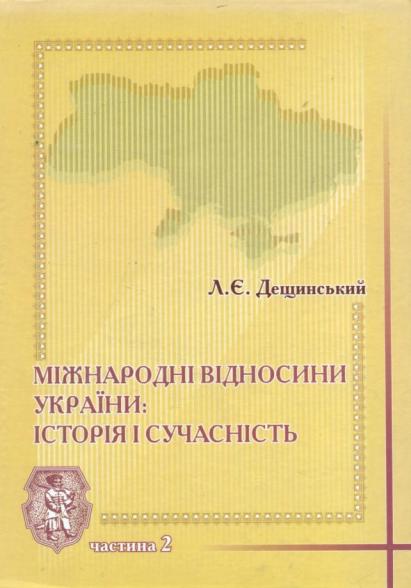 Ва 781110
В 348459/2
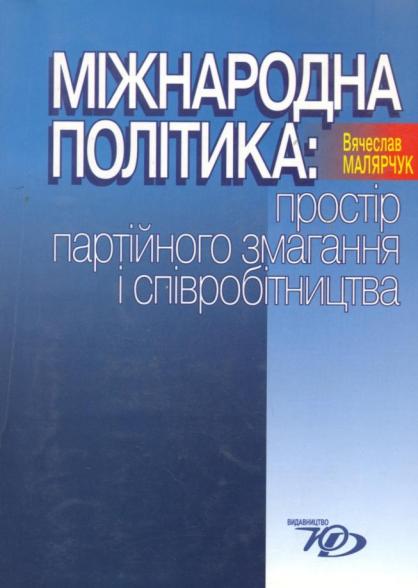 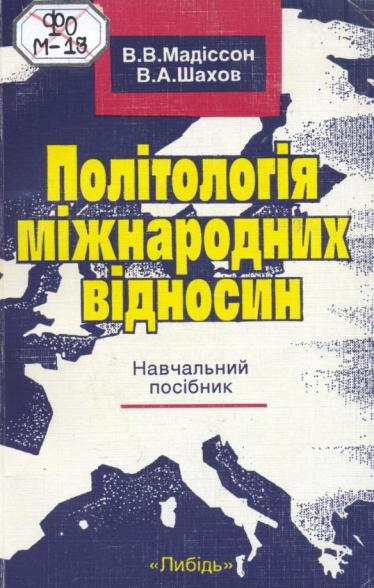 Ва 665689
Ва 579773
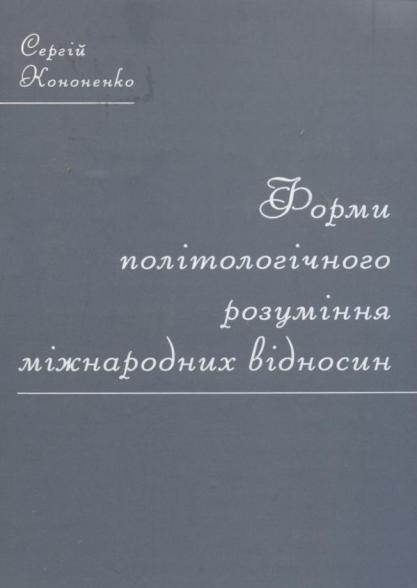 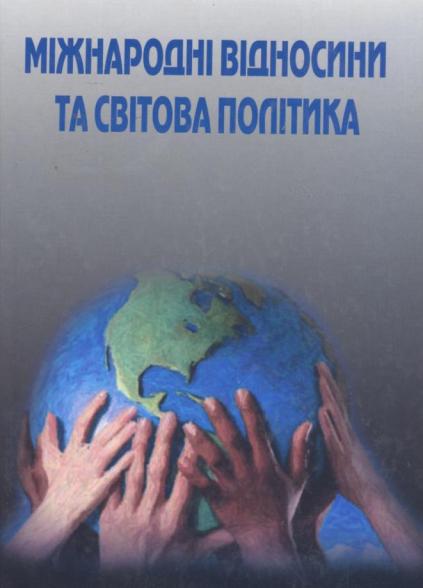 Вс 54841
Вс 50788
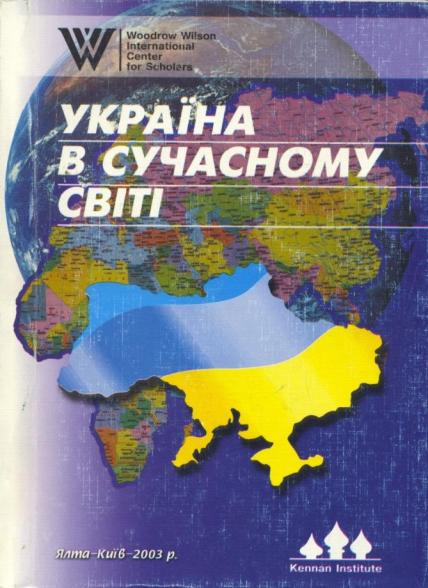 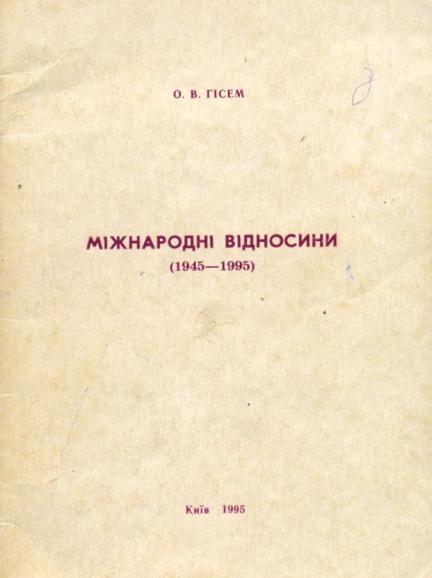 Ва 564100
Ва 650290
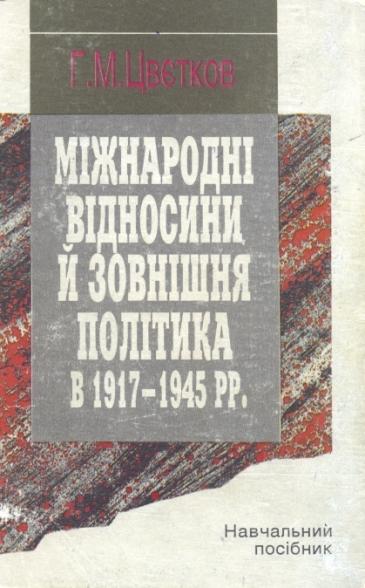 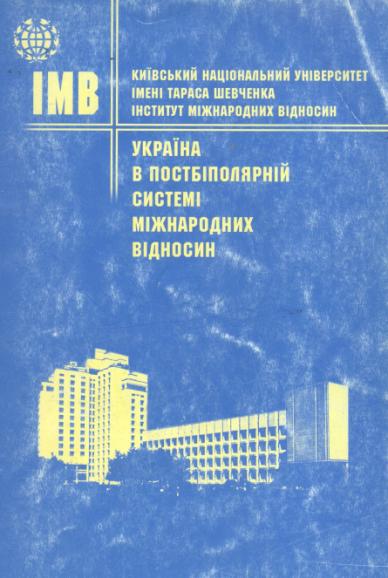 Ва 67975
Ва 577430
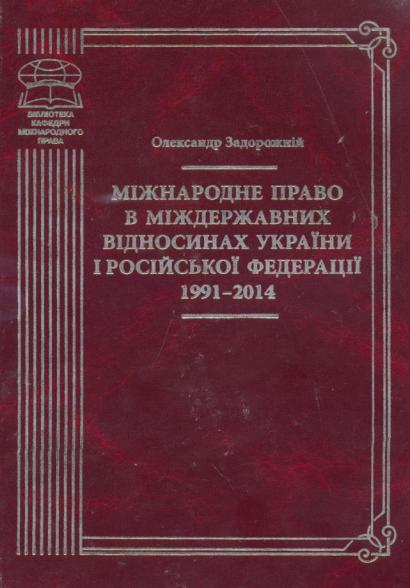 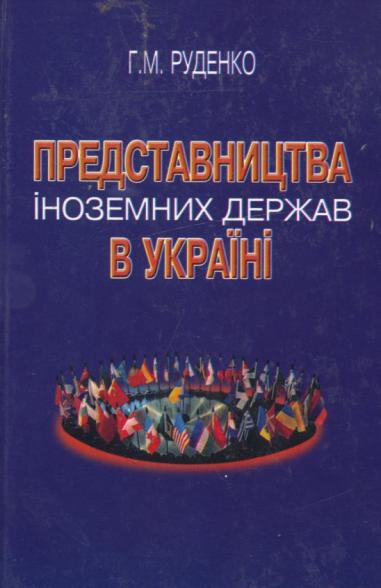 Ва 78978
Ва 667080
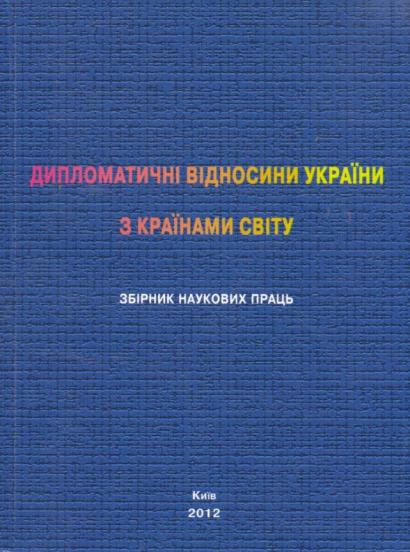 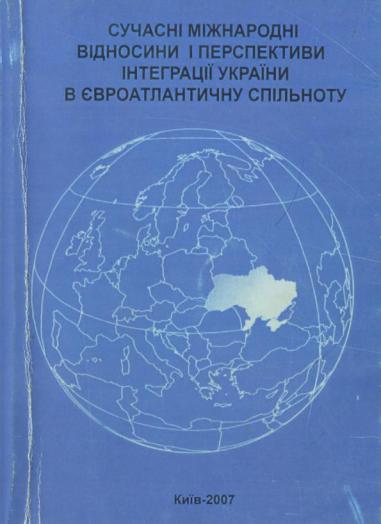 Ва 756252
Ва 696856
Національні інтереси України у сфері міжнародних відносин становлять три основні групи: 
- стратегічні та геополітичні інтереси, пов'язані з забезпеченням національної безпеки України та захистом її політичної незалежності; 
- економічні інтереси, пов'язані з інтегруванням економіки України у світове господарство; 
- регіональні, субрегіональні, локальні інтереси, пов'язані із забезпеченням різноманітних специфічних потреб внутрішнього розвитку України.
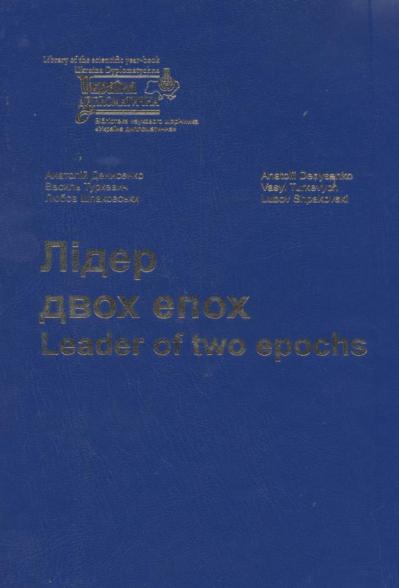 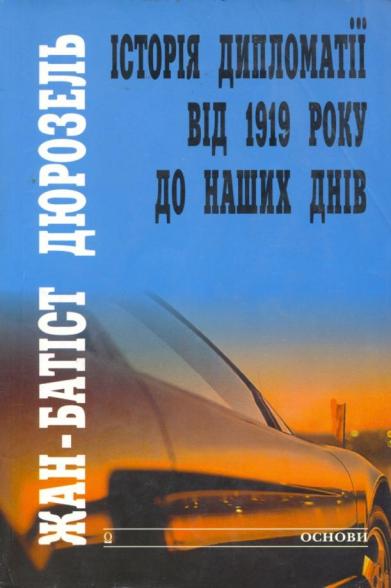 Вс 55227
Ва 666105
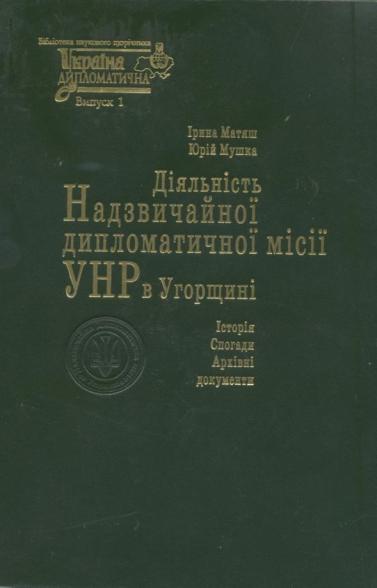 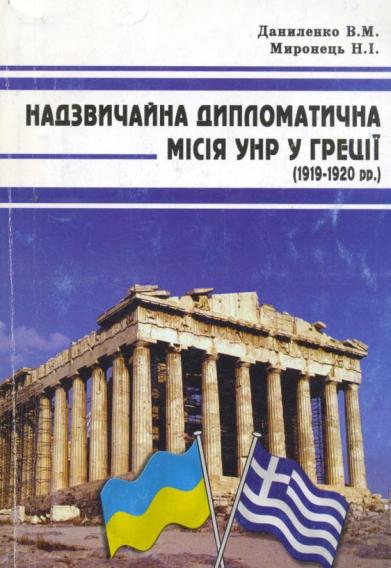 Вс  41513
Ва 684459
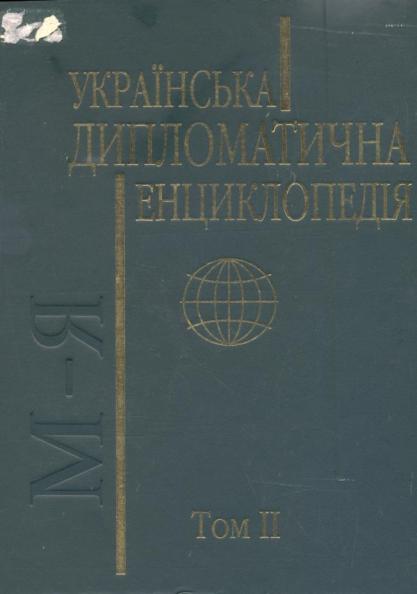 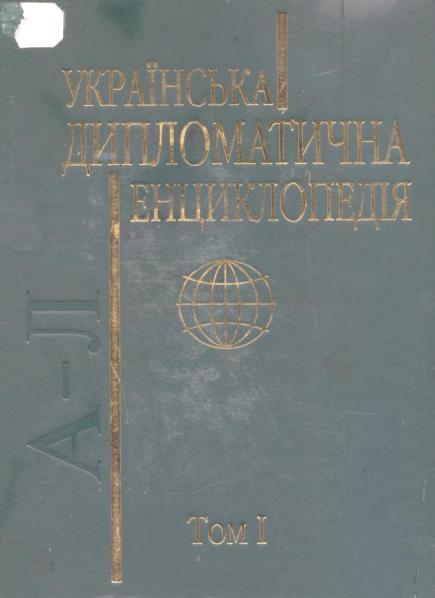 В 348437/1
В 348437/2
Участь України у всесвітніх міжнародних організаціях створює реальні можливості для взаємодії практично з усіма державами світу в рамках багатосторонньої дипломатії. Членство в них доповнює і розширює двосторонні та регіональні механізми забезпечення фундаментальних національних інтересів України, відкриваючи доступ до світового досвіду, інформації, статистики, експертних послуг, джерел технічної та фінансової допомоги. Всесвітні міжнародні організації сприяють підвищенню ролі і впливу Української держави в світі. Через членство в них Україна бере участь у формуванні архітектури світового правопорядку, вирішує проблеми гарантій своєї національної безпеки.
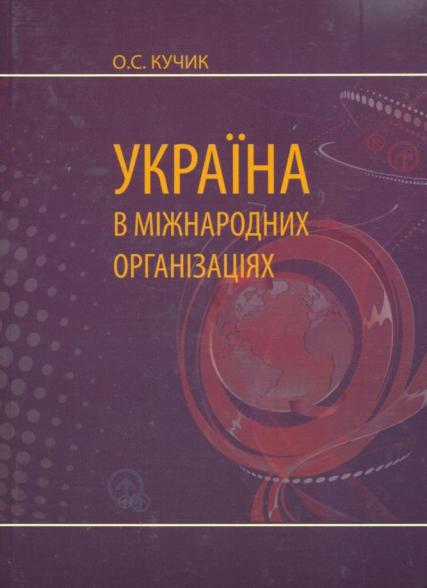 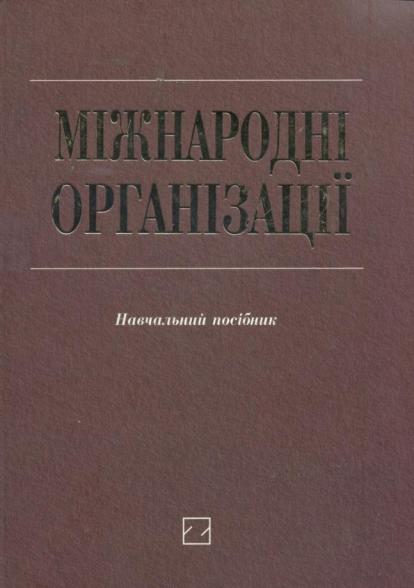 Вс 57675
Вс 43753
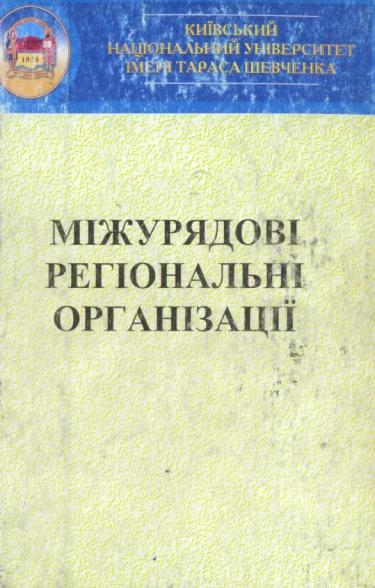 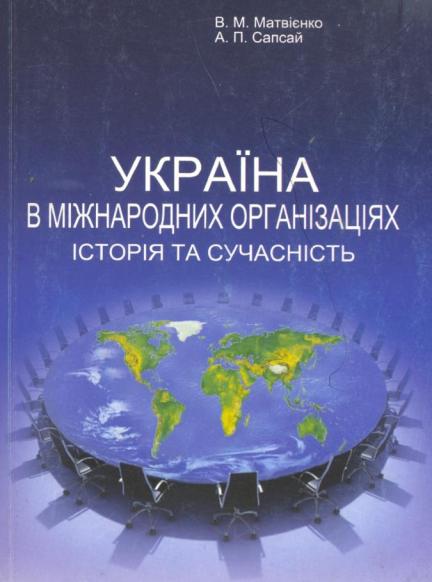 Ва 786381
Ва 617580
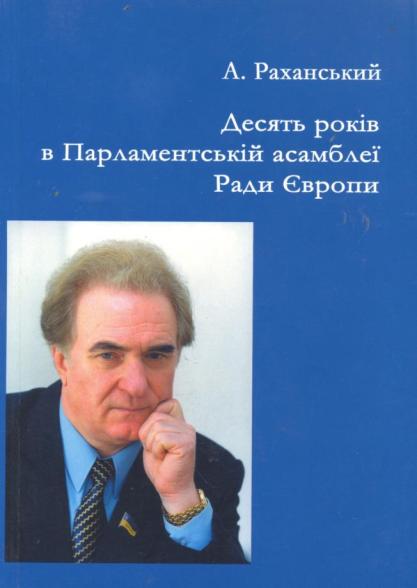 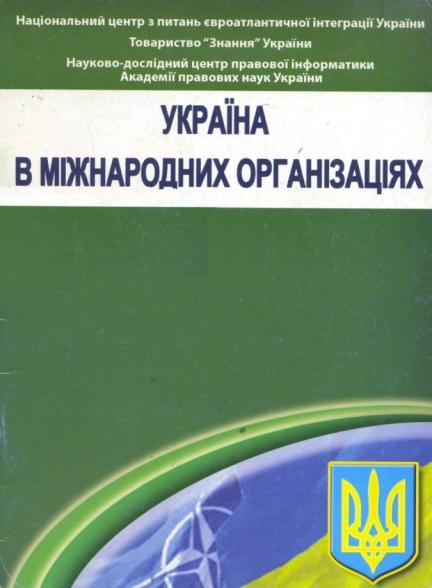 Р110009
Ва 673443
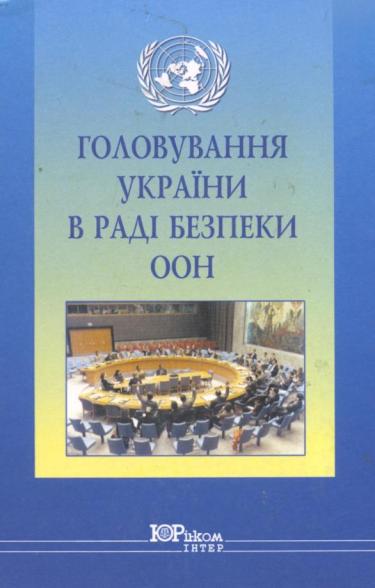 Вс 35416
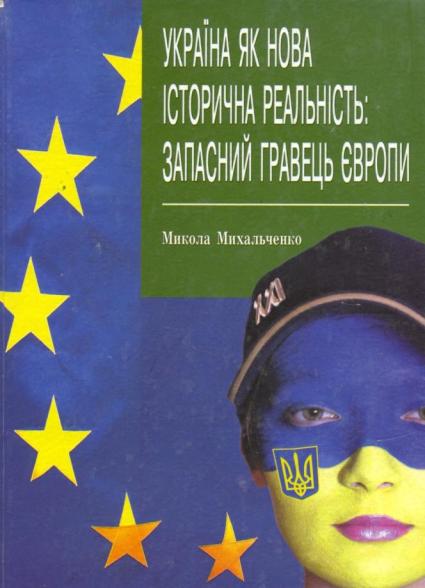 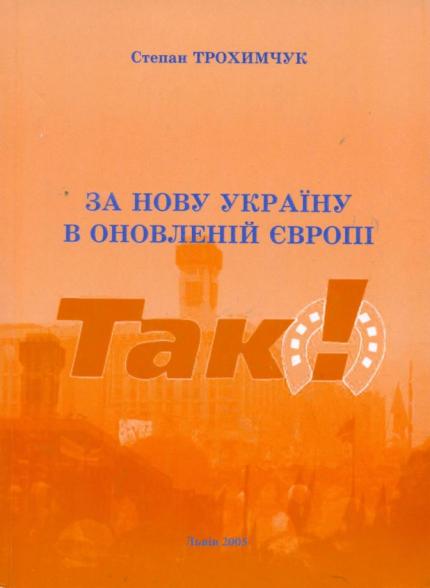 Ва 671984
Ва 660636
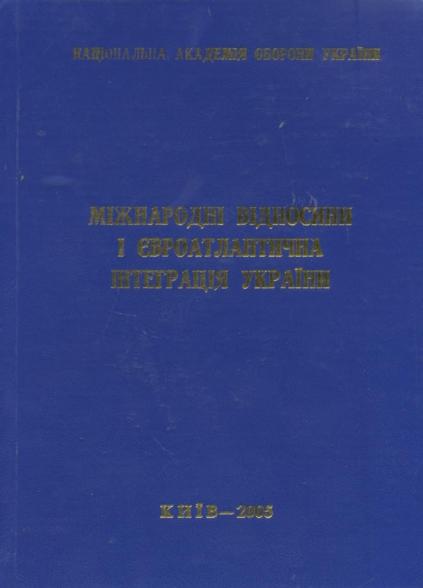 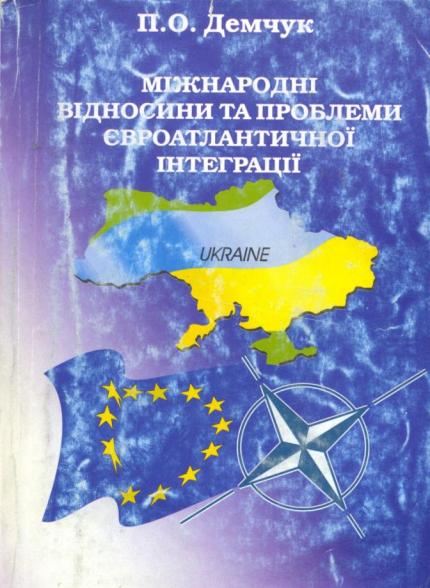 Ва 666525
Ва 650290
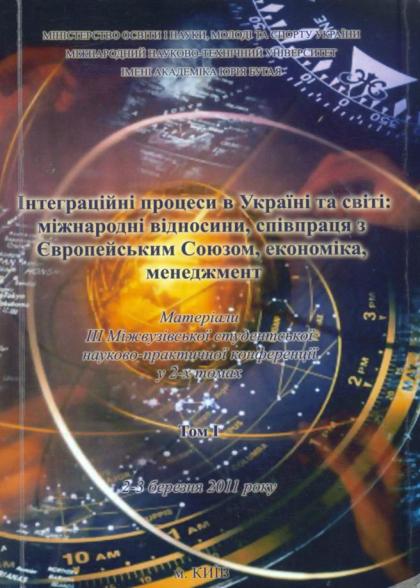 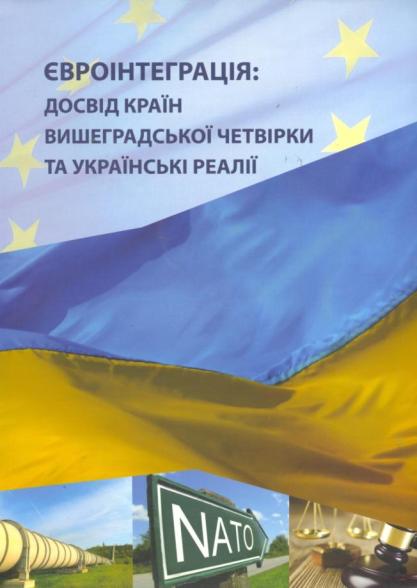 В 353012/1
Со 33118
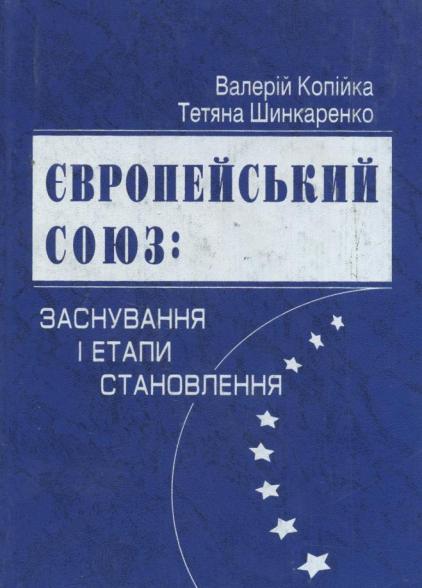 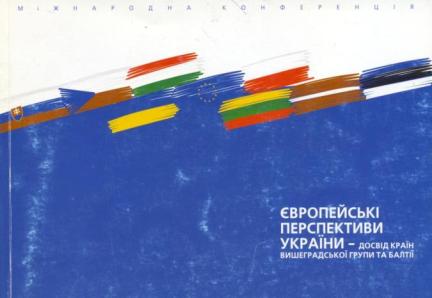 ВА687919
ВА615433
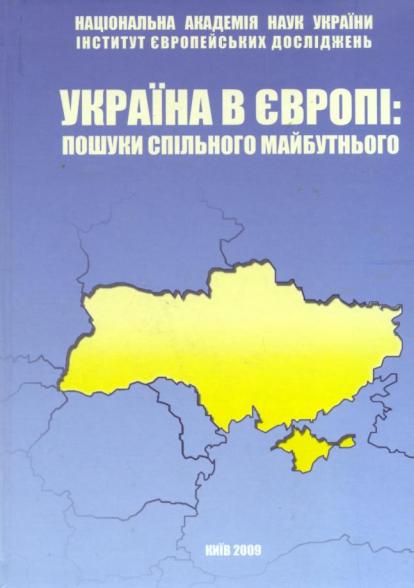 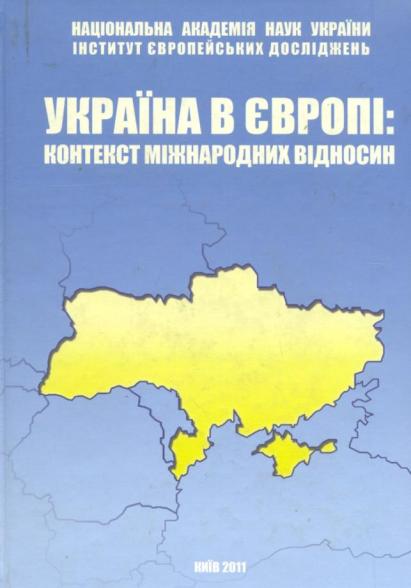 Вс  48755
Вс 52420
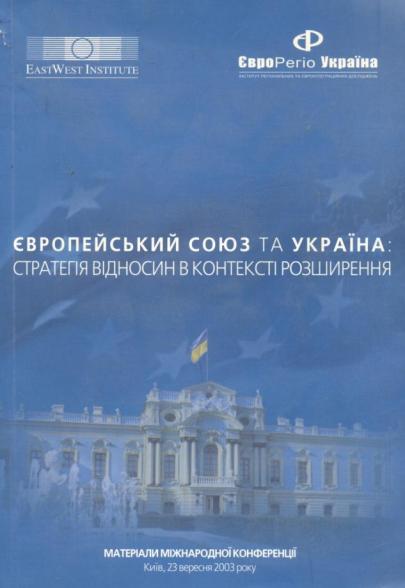 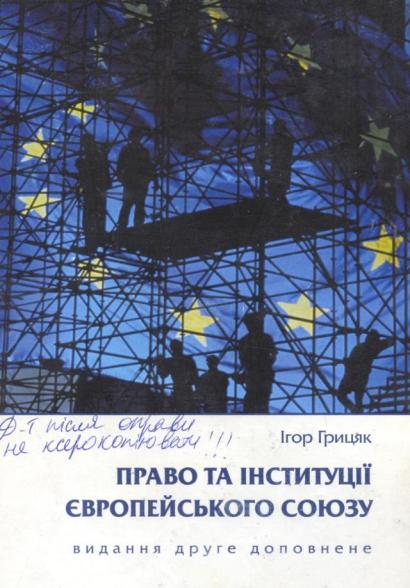 Вс 615433
Ва 673972
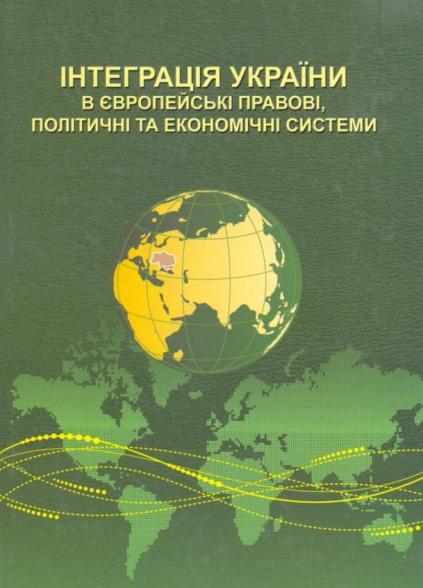 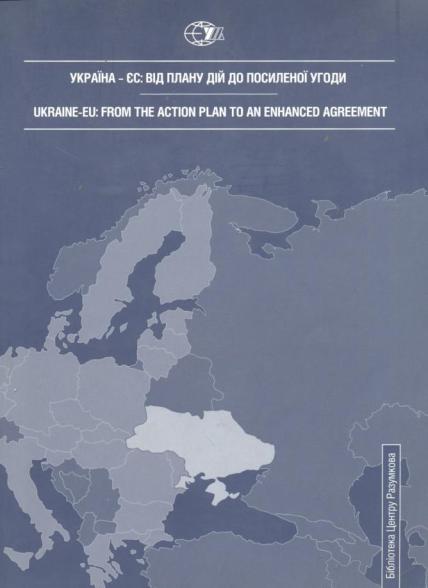 Вс 47321
Ва 687307
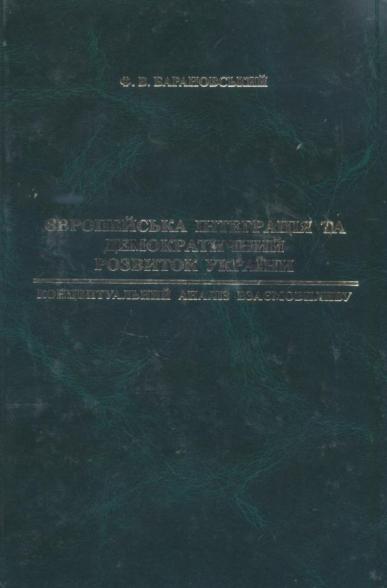 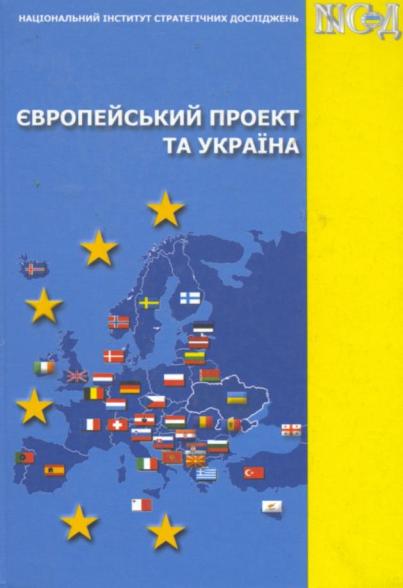 Ва 692631
Ва 691694
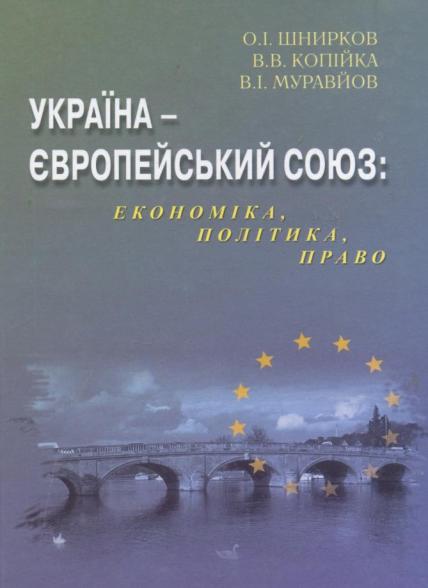 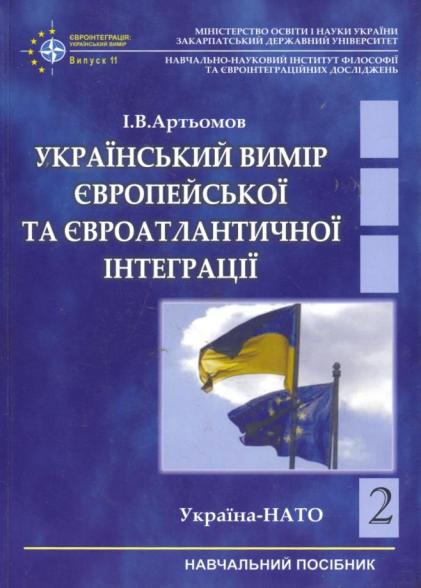 Ва 678446
В3351545/2
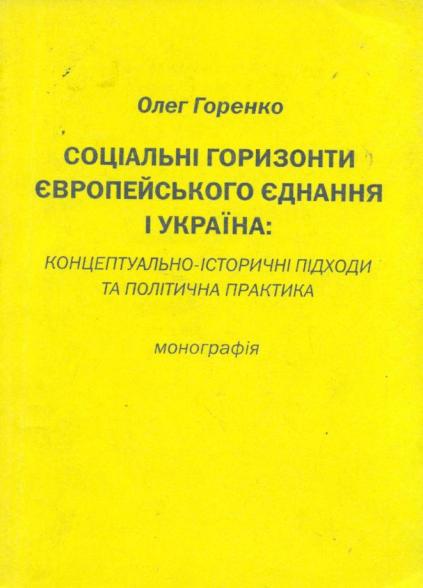 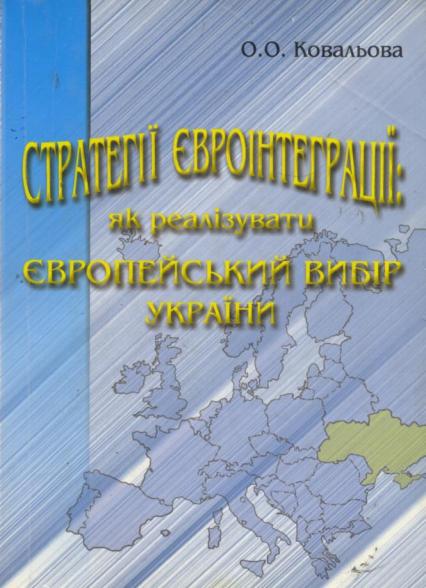 Ва 686135
Ва 640491
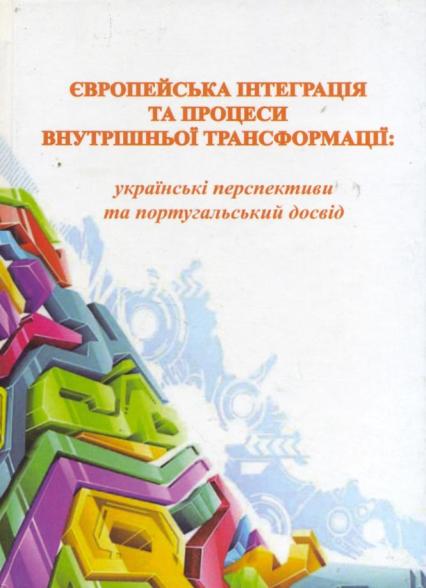 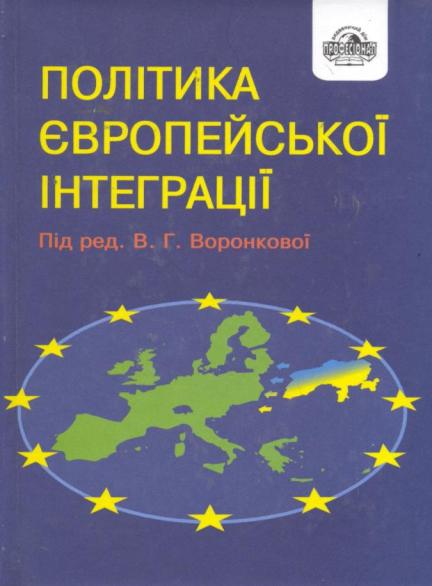 Ва 690856
Ва 754806
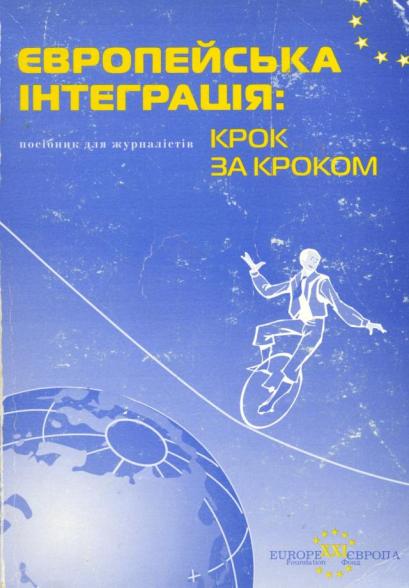 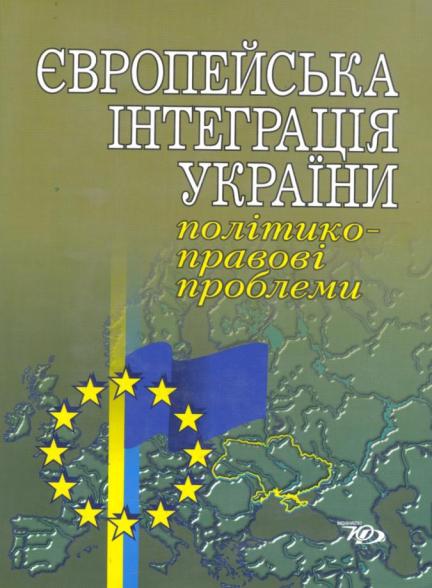 Ва 622764
Ва 677607
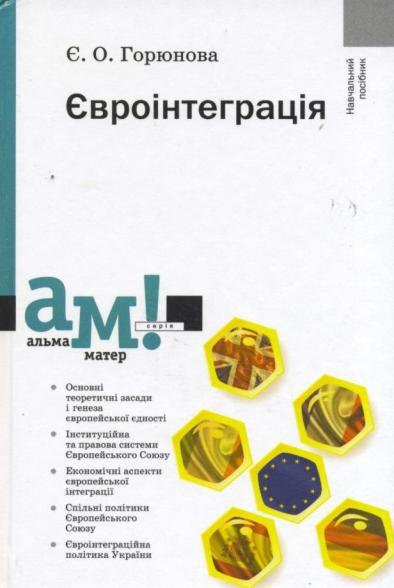 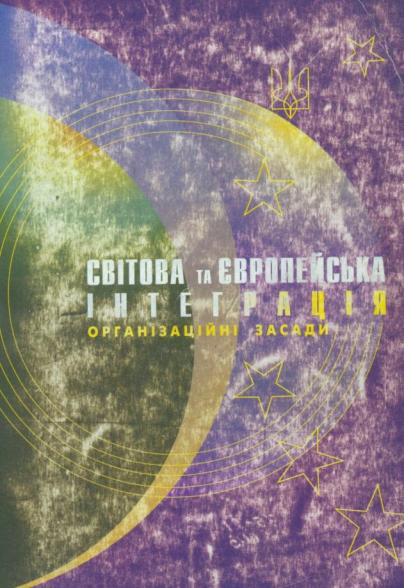 Ва 764204
Ва 632637
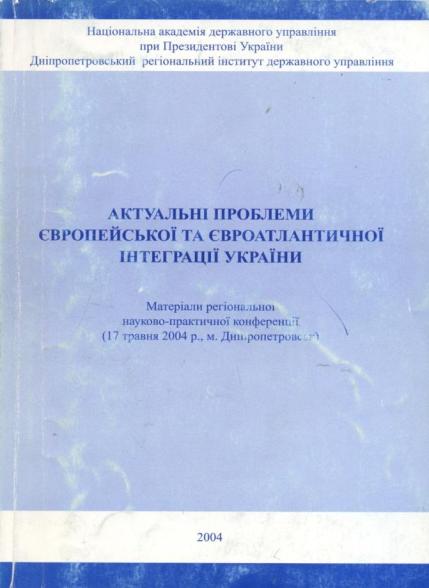 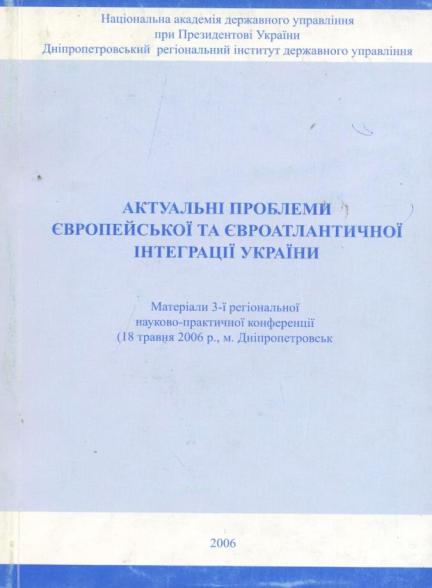 Ва 662047
Ва 685052
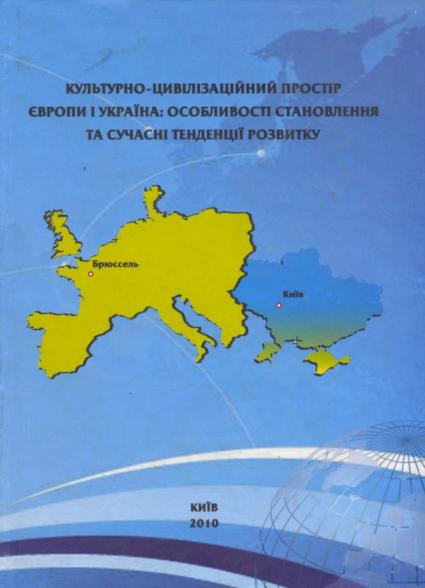 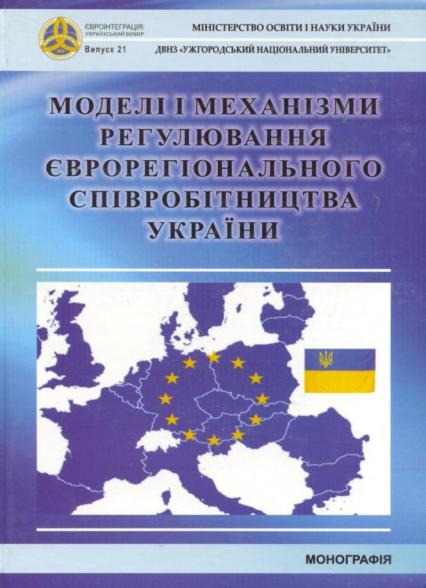 Вс  51418
Ва 780364
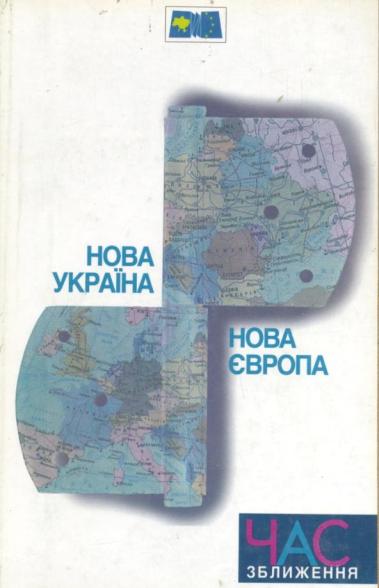 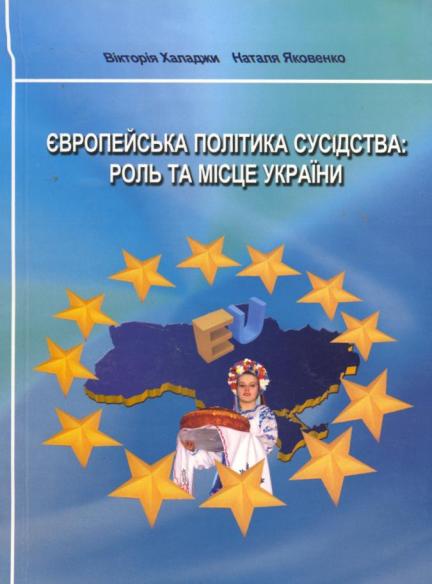 Ва 759784
Ва 576253
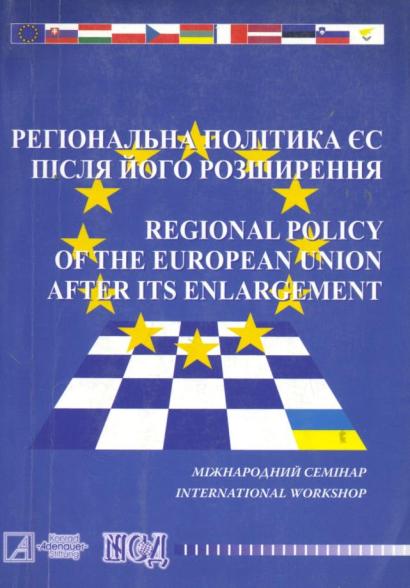 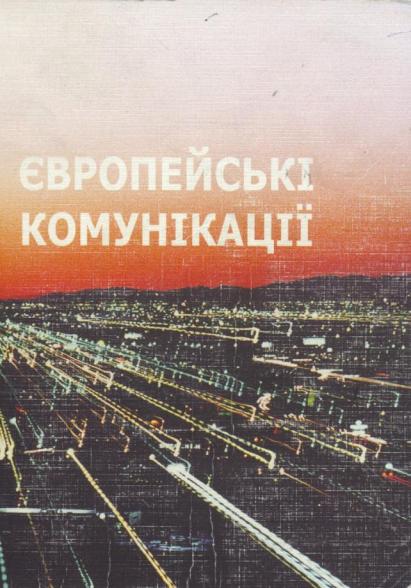 Ва 657513
Ва 696452
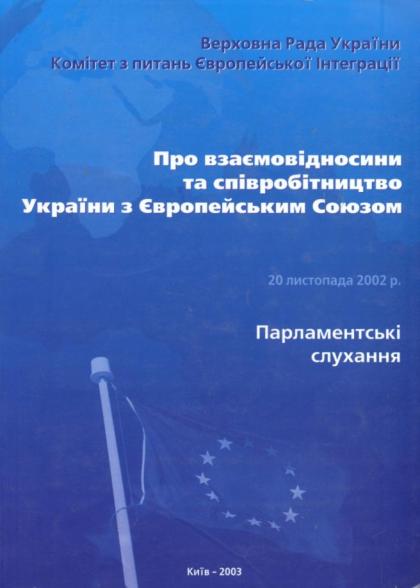 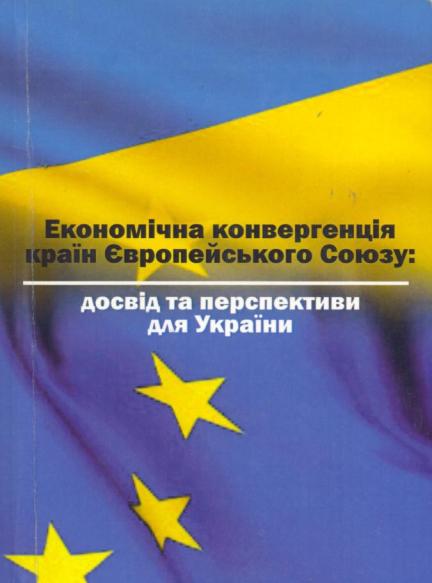 Ва 783903
Вс 37574
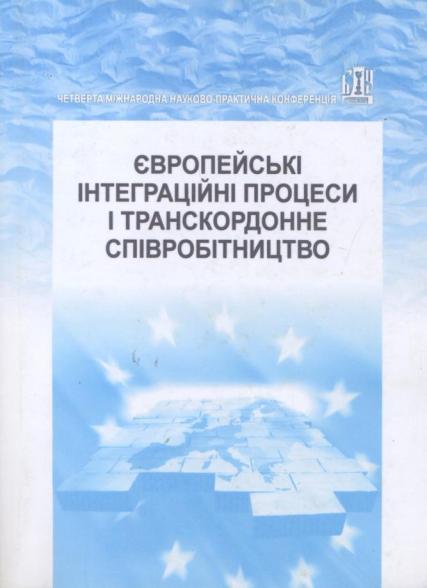 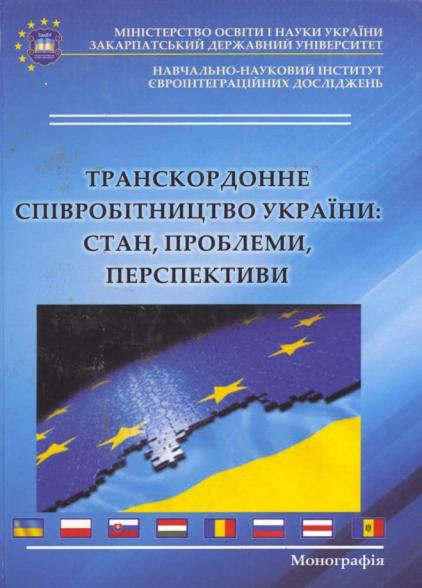 Ва 691384
Ва 778605
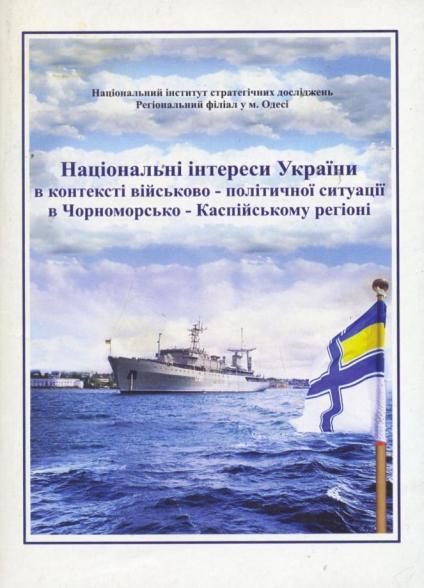 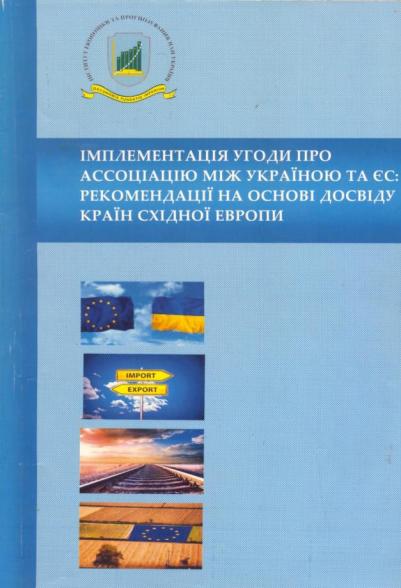 Ва 748979
Вс 58792
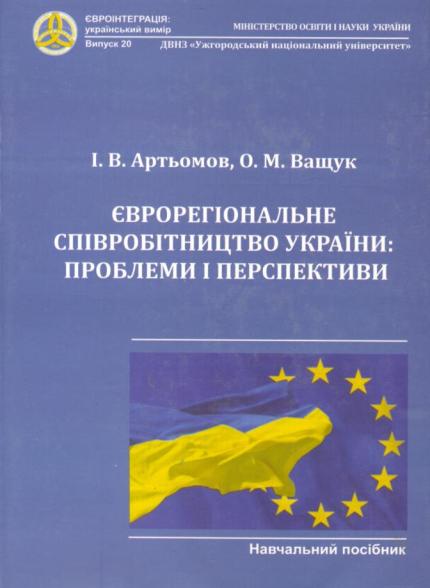 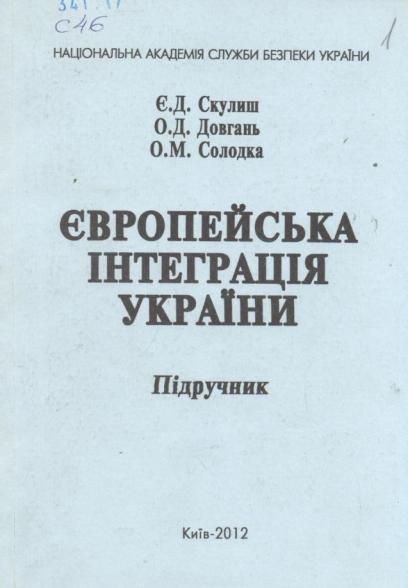 Ва 789576
Ва 786375
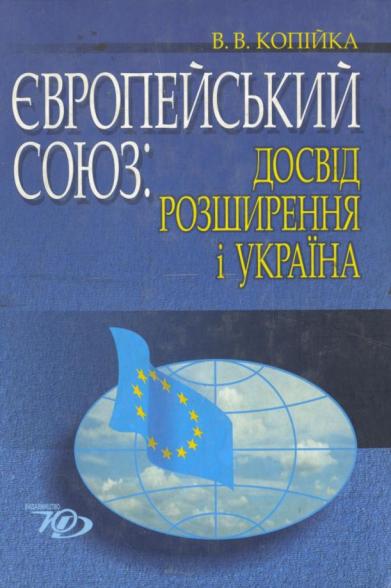 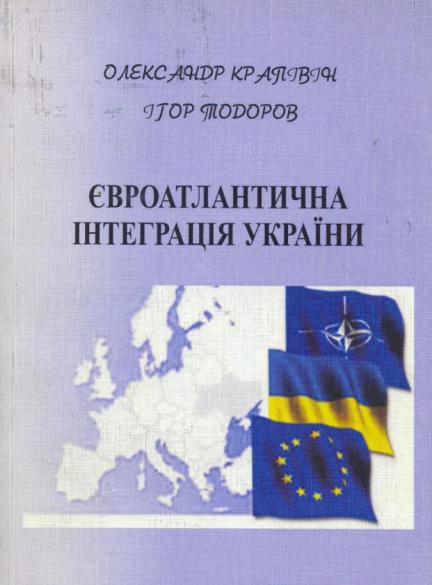 Ва 545587
Ва 665934
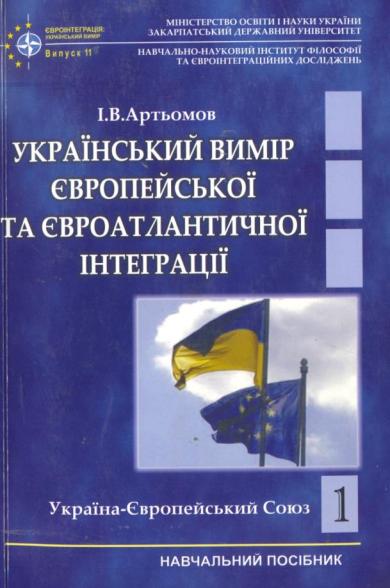 В 351545/1
Зовнішньополітичні зусилля України мають бути постійно спрямовані на розвиток європейського регіонального співробітництва у всіх сферах з метою зміцнення своєї державної незалежності та ефективного забезпечення національних інтересів.
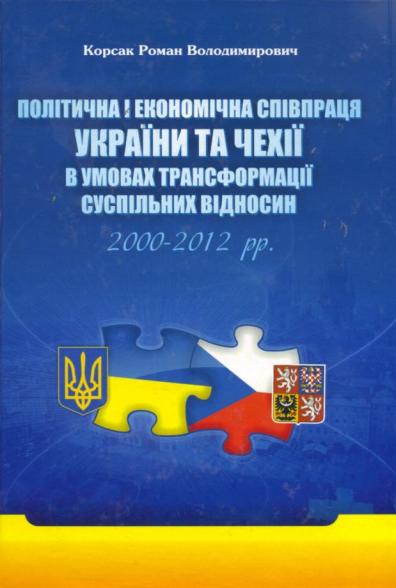 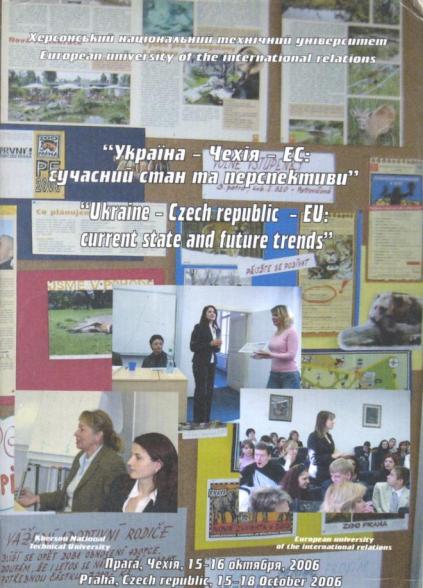 Ва 780001
Ва 688794
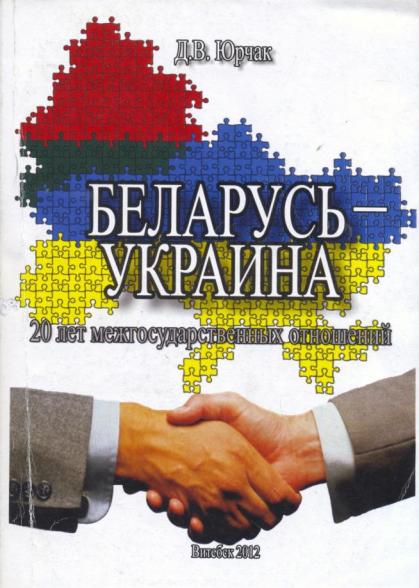 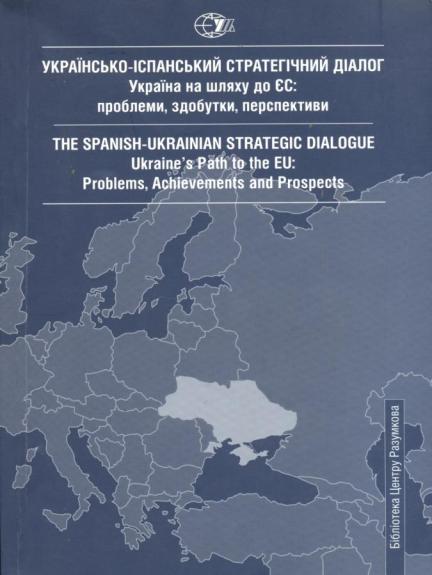 Ва 750565
Ва 762378
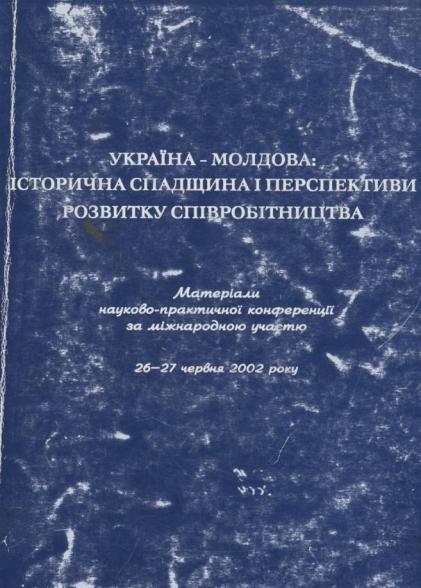 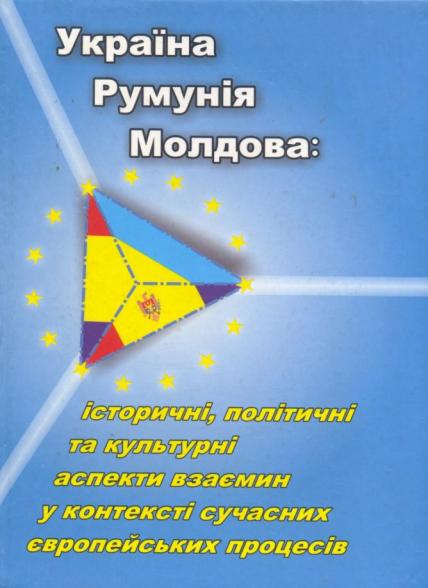 Ва 652878
Ва 684229
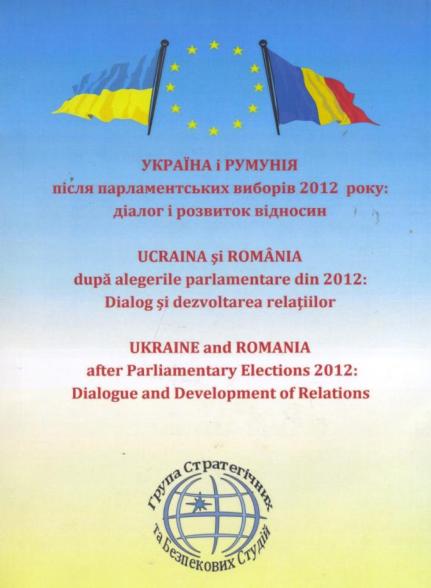 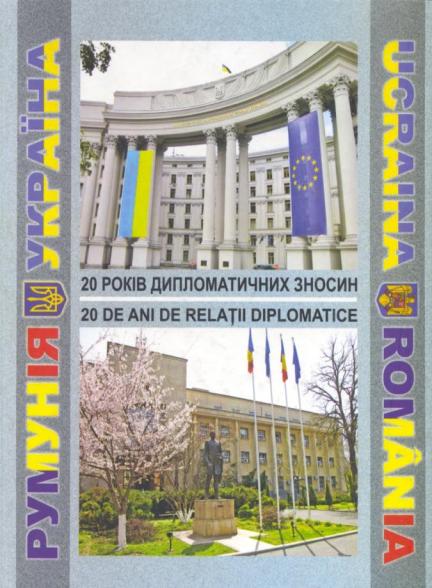 Вс 54029
Ва 779291
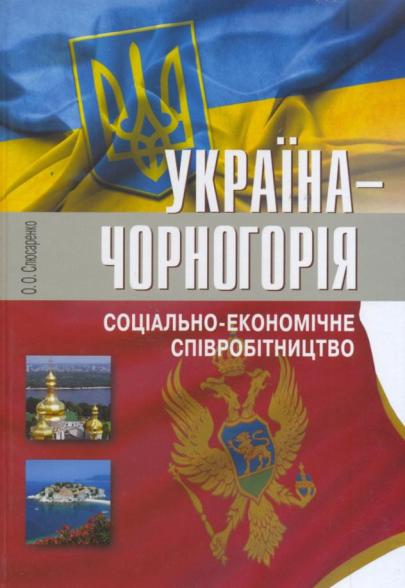 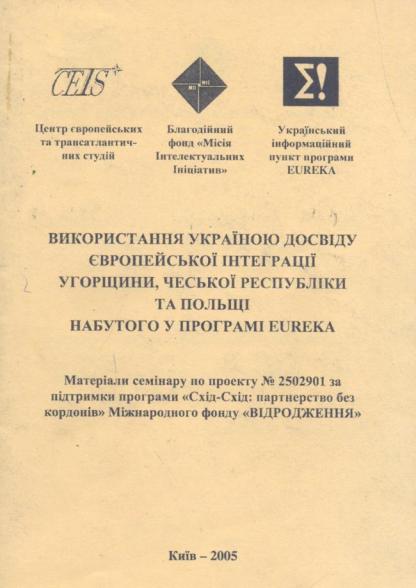 Вс 52969
Ва 671272
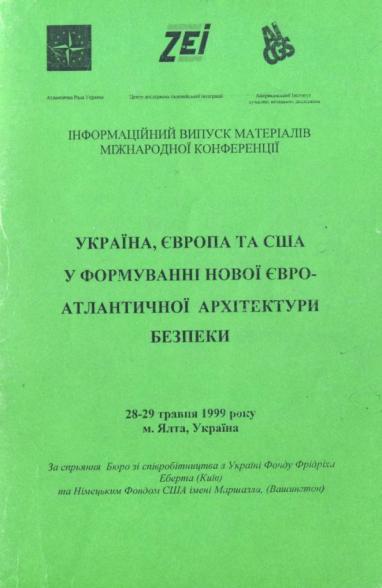 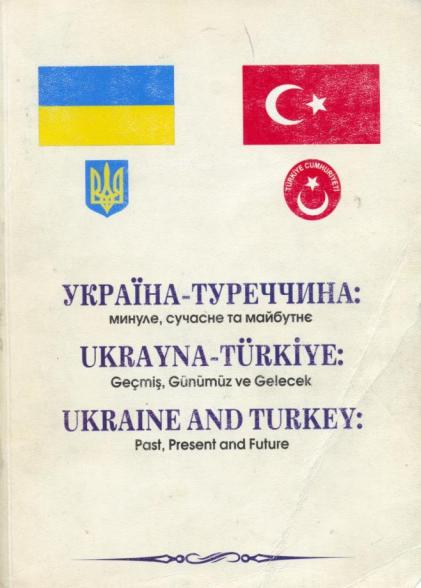 Ва 595085
Вс 39376
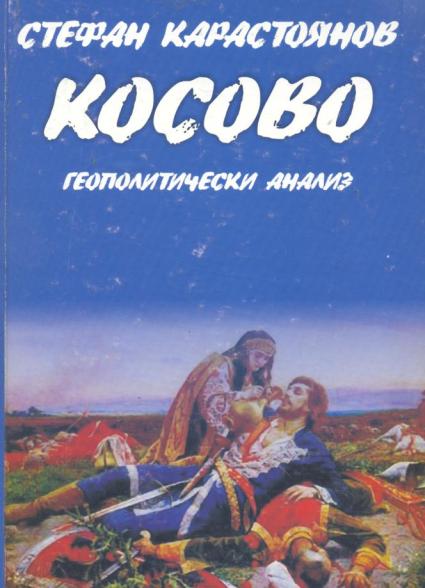 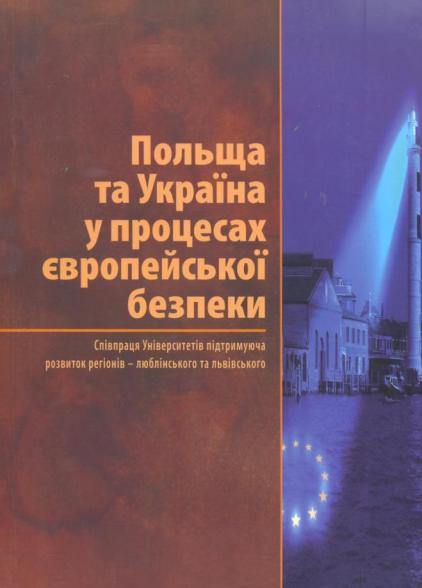 Вс 46078
Вс 46091
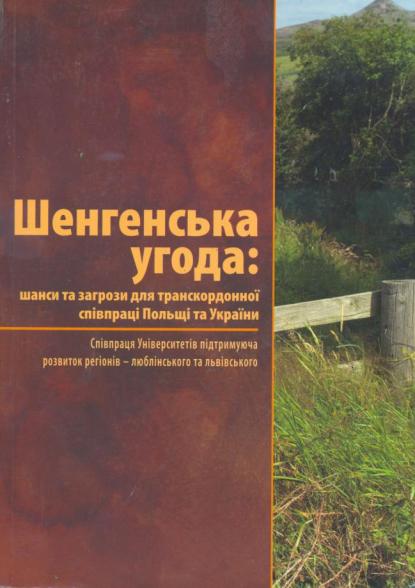 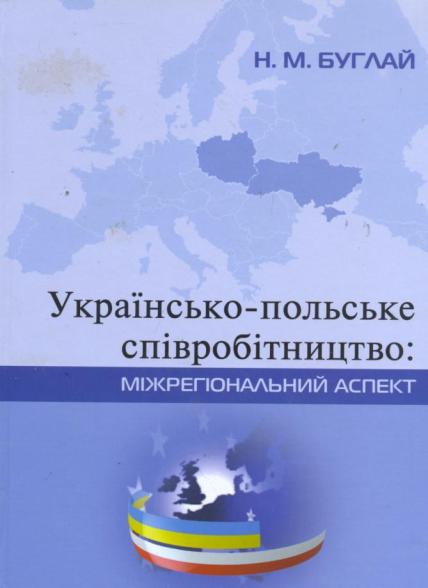 Вс 46095
Ва 764450
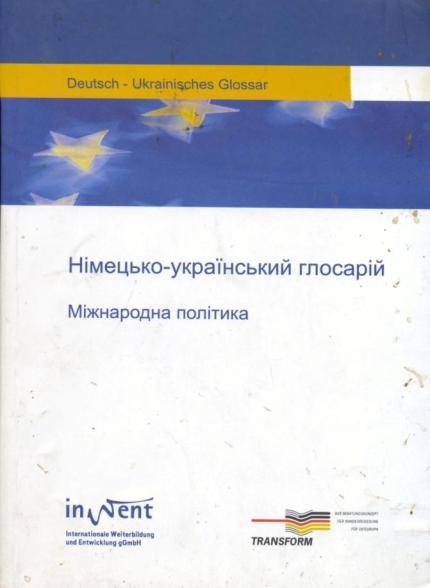 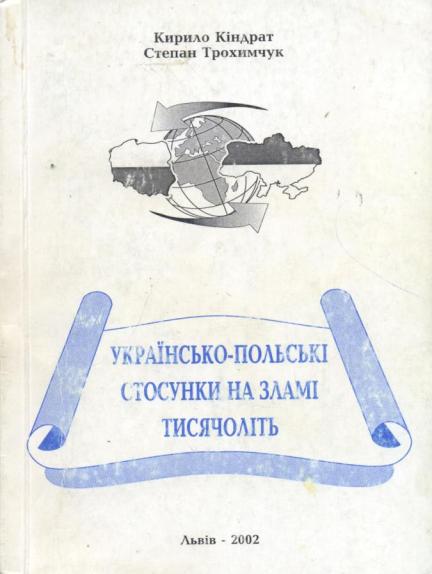 Ва 638075
Ва 755469
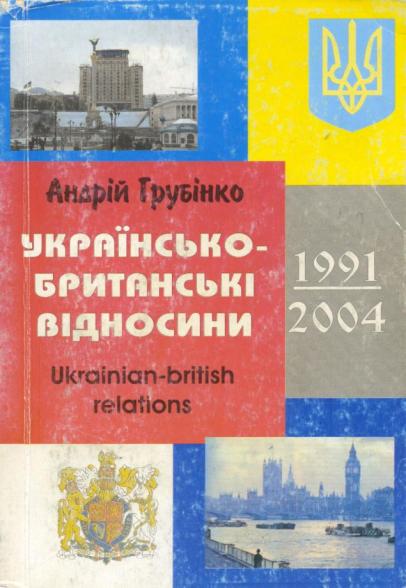 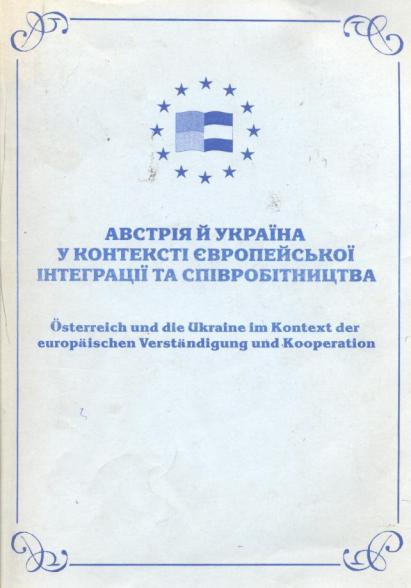 Ва 662675
Вс 42102
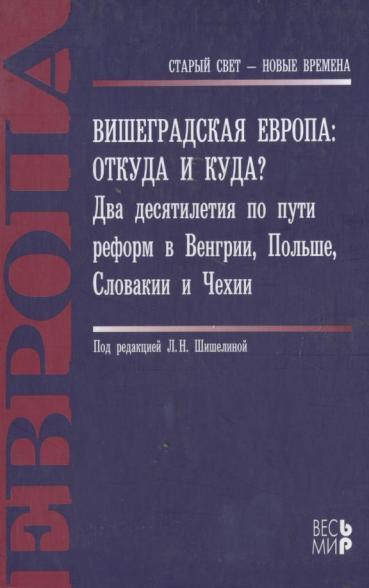 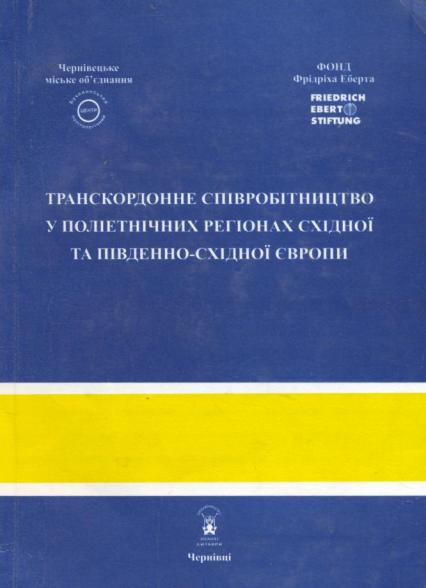 Ва 753800
Вс 33877
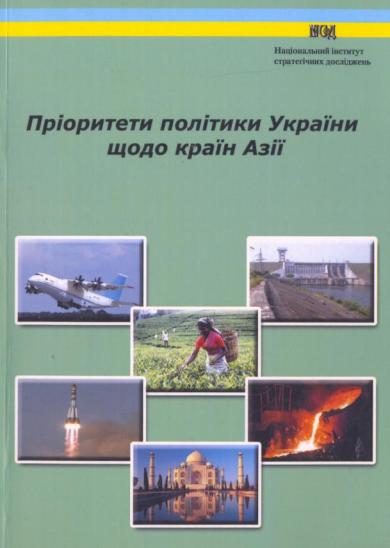 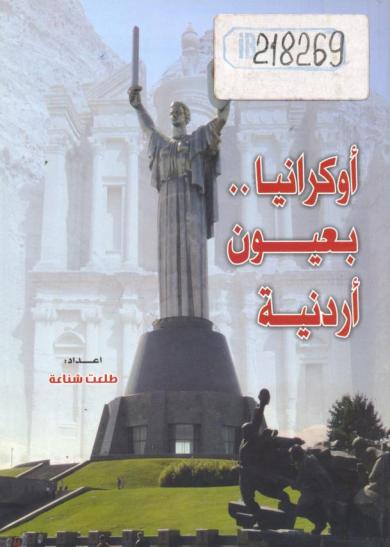 Ва 749710
ІВ 218269
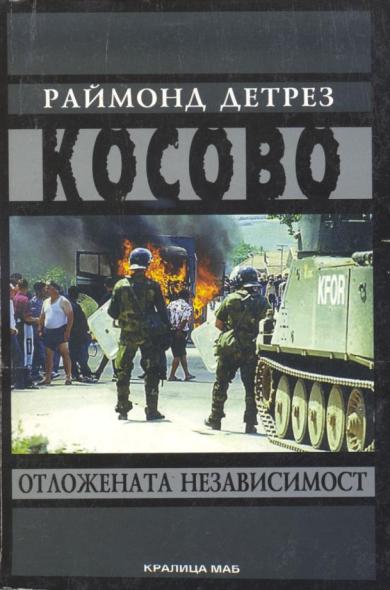 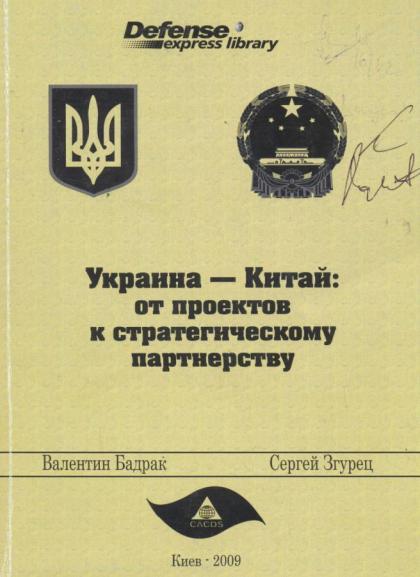 Ва 752718
ВА700672
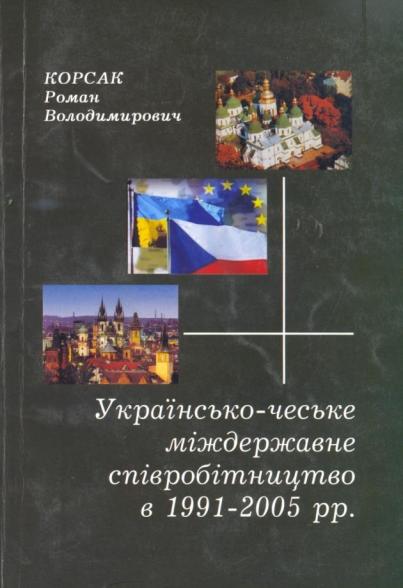 Ва 687204
Сучасні дослідники ролі й місця України в системі міжнародних відносин доводять, що Україна виконує чотири функції у системі європейської безпеки й дві – за межами Європи, причому значення останніх зростає.
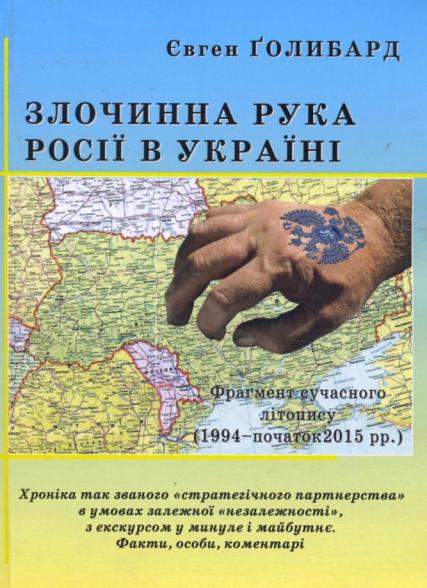 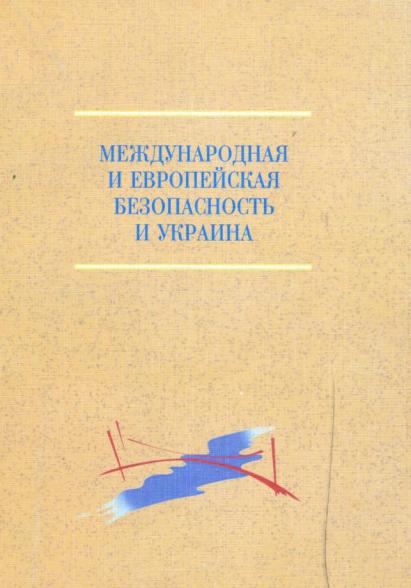 Ва 789367
Ва 700622
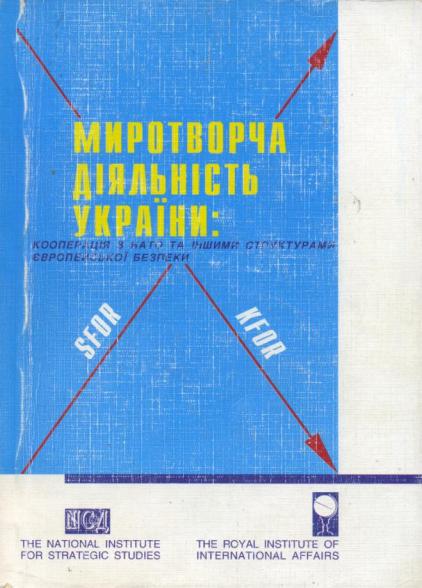 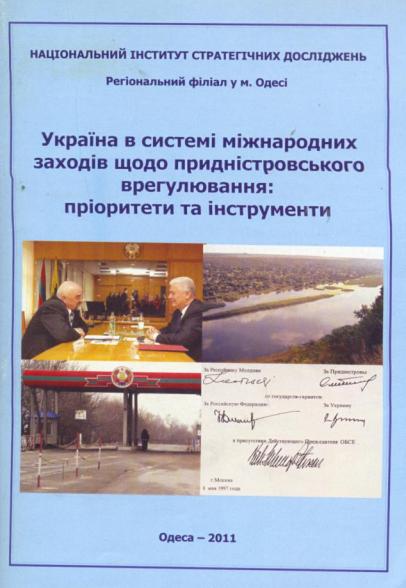 Ва 622773
Ва 748570
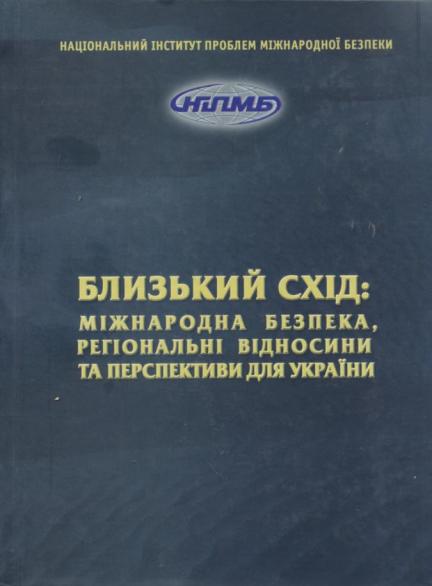 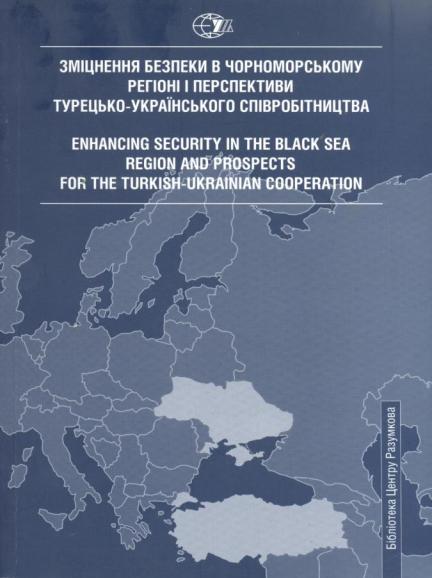 Ва 750665
Ва 704741
Великого значення українське керівництво надавало й надає розвитку відносин із Північноатлантичним альянсом (НАТО). 1994 р. Україна уклала з НАТО договір «Партнерство заради миру». У 1997 р. в Мадриді було підписано Хартію про особливе партнерство між Україною і НАТО. Відтоді офіційний Київ отримав можливість впливати на схвалення альянсом рішень, що стосувалися інтересів України. Разом із тим сторони брали на себе зобов’язання зміцнювати співпрацю в питаннях безпеки, нерозповсюдження ядерної, біологічної та хімічної зброї, підтримання миру й запобігання конфліктам, контролю над озброєнням і роззброєнням, боротьбою з контрабандою наркотиків і тероризмом.
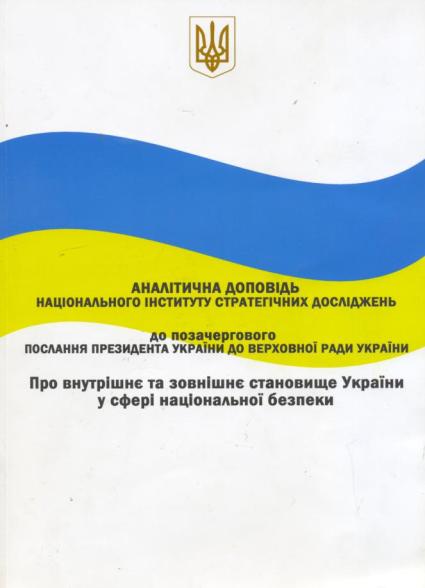 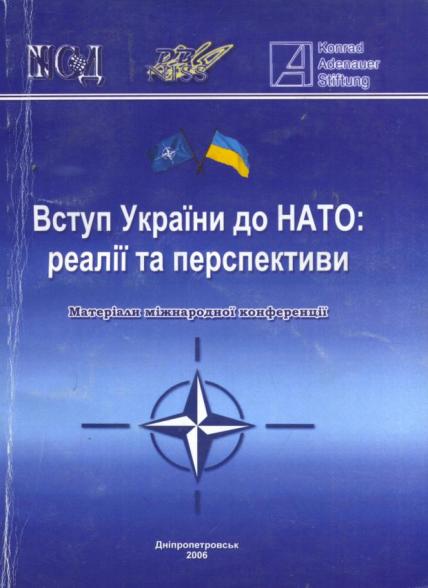 Со 33422
Ва 684075
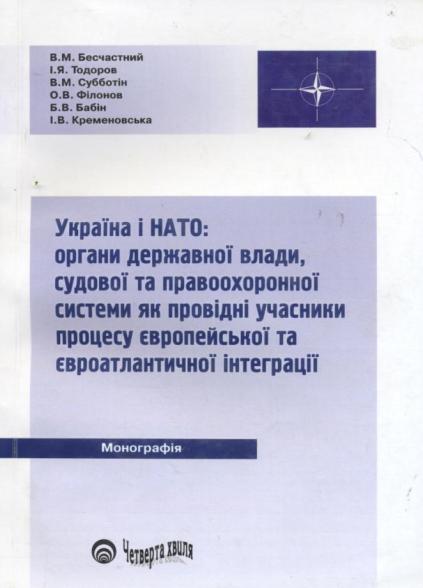 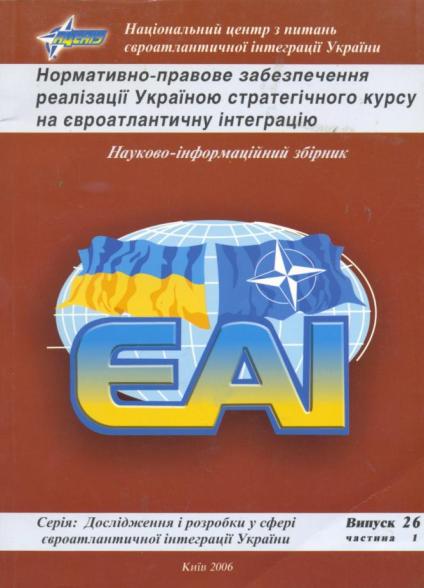 Ва 694965
Ва 686713
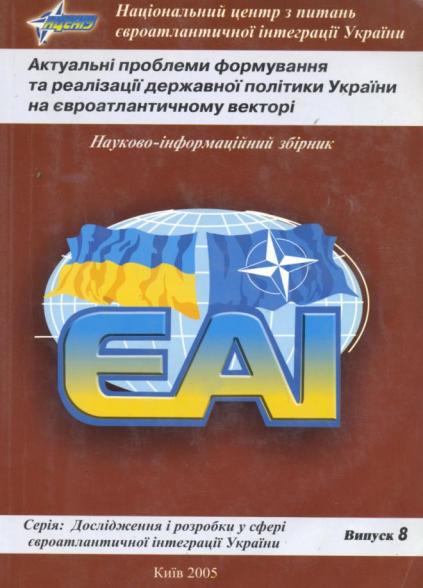 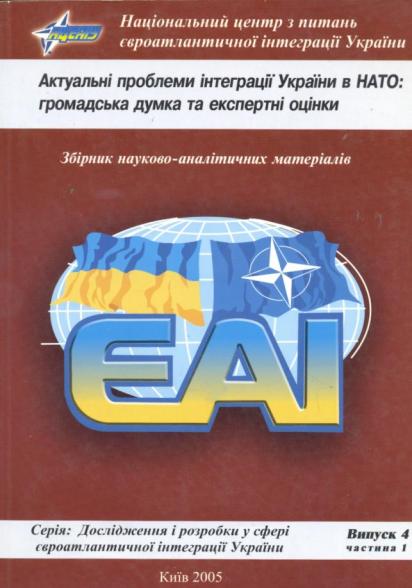 Ва 664493
Ва 662520
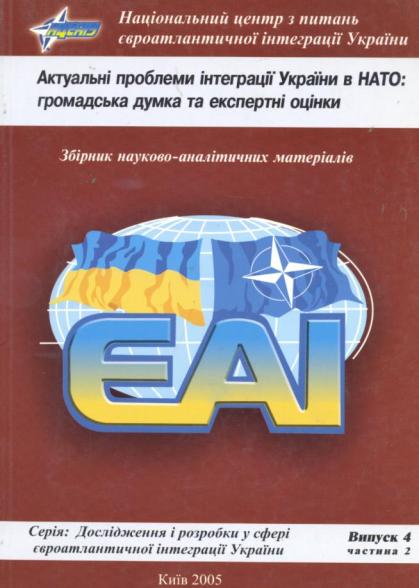 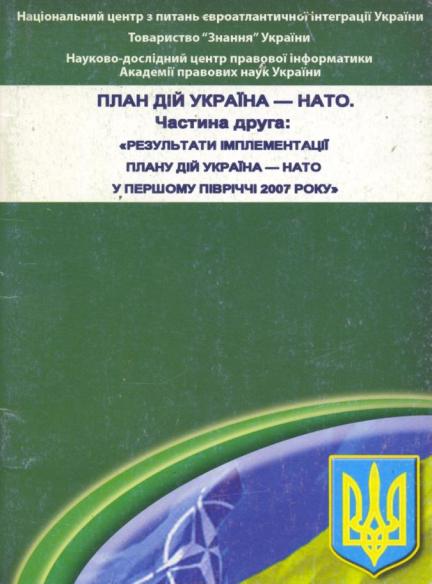 Ва 686715
В 350189/1
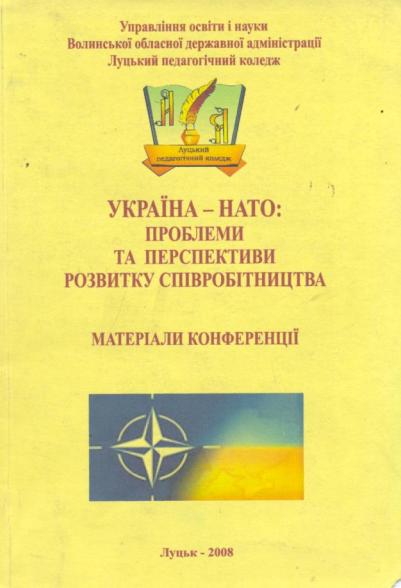 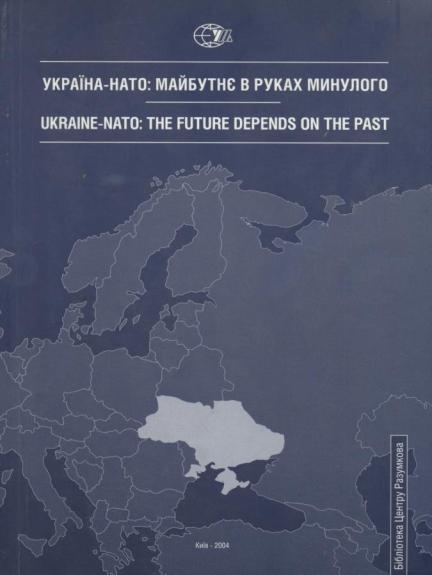 Ва 653033
Ва 698683
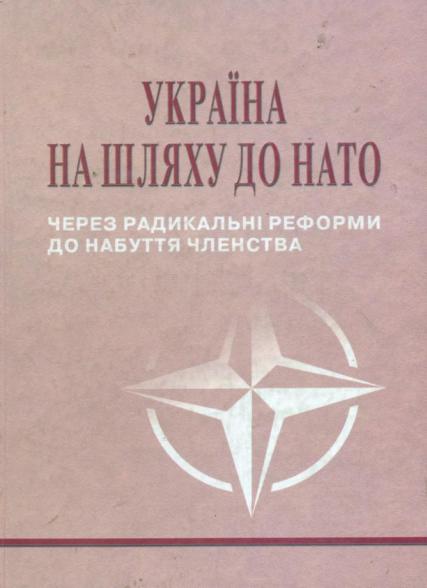 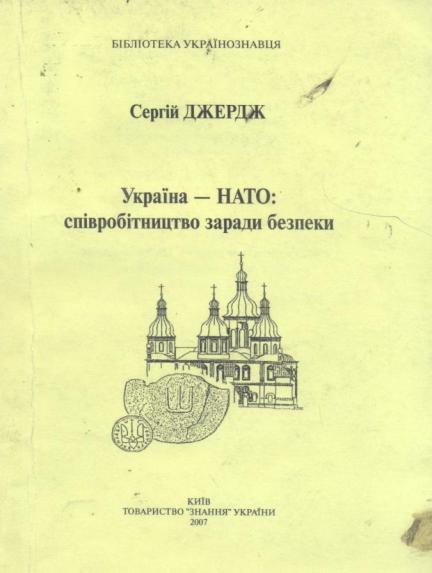 Ва 689329
Ва 652571
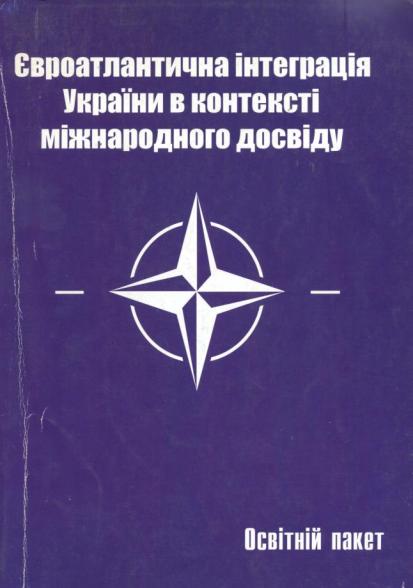 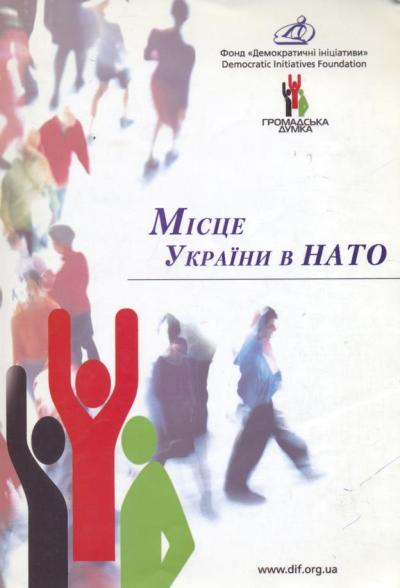 Со 27739
Вс 42436
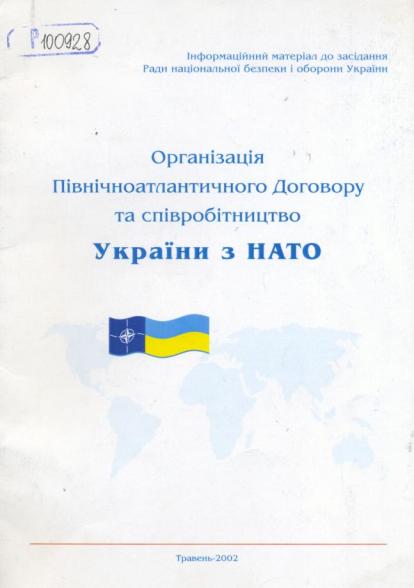 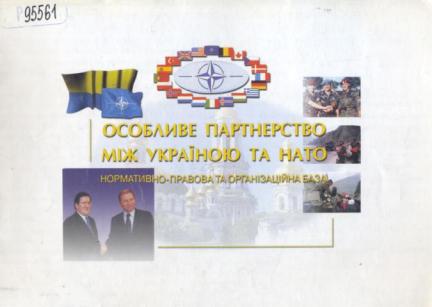 Р 95561
Р 100928
Для України, яка впродовж своєї історії перебувала в центрі геополітичних інтересів кількох наддержав, зовнішньополітичний вибір має не тільки внутрішню, а й міжнародну вагу Стратегічна мета нашої країни полягає в інтеграції до європейських та євроатлантичних структур.
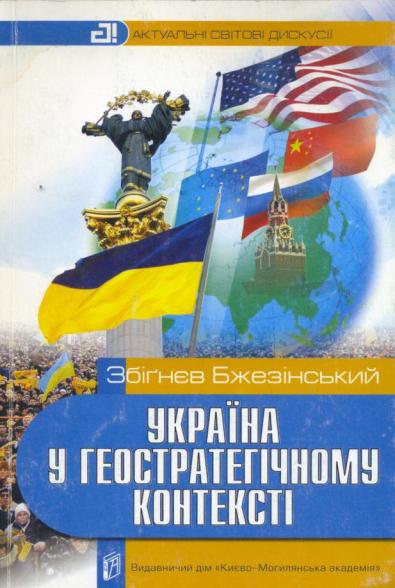 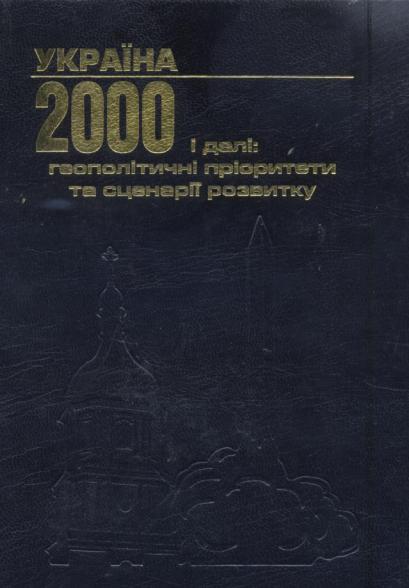 Ва 650128
Ва 598208
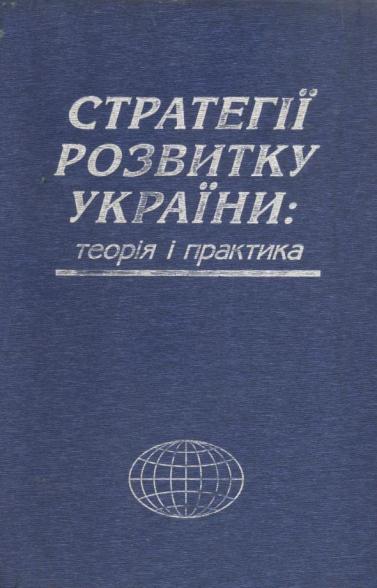 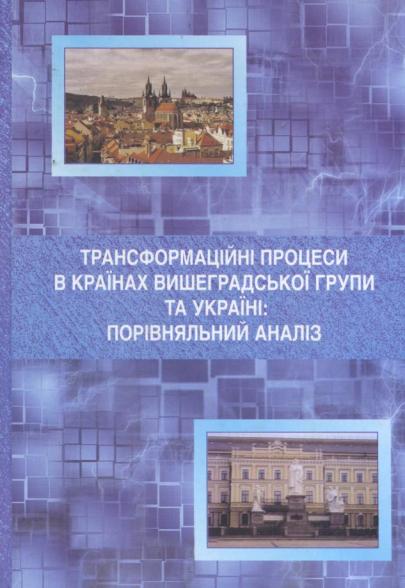 Ва 631199
Ва 641105
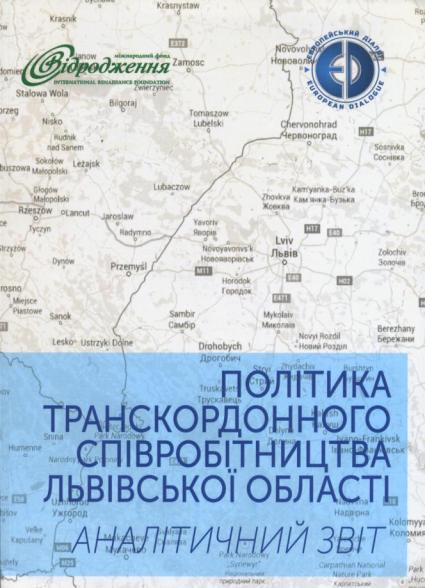 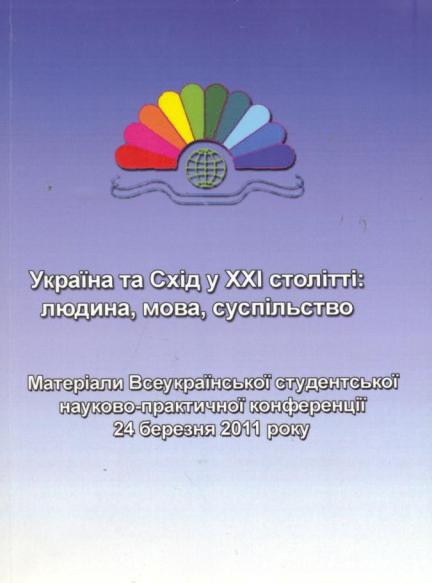 Ва 747055
Со 33654
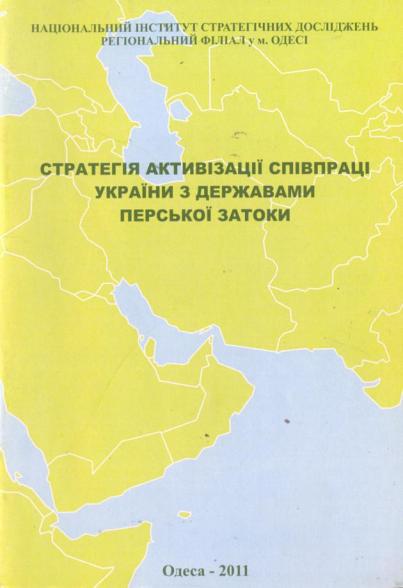 Ва 760861
Джерела:

Закон України. Про засади внутрішньої і зовнішньої політики//Відомості Верховної Ради України . -2010. - № 40. - ст.527 .
Україна в системі сучасних міжнародних відносин: проблеми і перспективи розвитку
Україна в системі міжнародних відносин
http://www.rusnauka.com/34_NIEK_2010/Politologia/75194.doc.htm
Україна у міжнародних відносинах XX століття
http://library.if.ua/books/10.html
Україна у міжнародних відносинах 
http://www.ukrreferat.com/index.php?referat=15299


Книжково-ілюстративна виставка, підготовлена Сектором виставкової роботи Відділу комплексних наукових та  науково-інформаційних проектів
Всі права захищені © КПЦ НБУВ Прокошина І.А., Цветкова С.В., Мордвінов Ю.А.